Материально-техническая база колледжа
Благодаря комплексу уникального оборудования в цехе может производиться:

Обучение новейшим сварочным технологиям
Резка металлов большой толщины
Ручная дуговая сварка покрытыми электродами конструкций любой сложности (на переменном и на постоянном токе)
Сварка алюминия и его сплавов
Сварка меди и ее сплавов
Сварка нержавеющей стали
Сварка углеродистых и высокоуглеродистых сталей в среде защитных газов
Оборудование:

рабочее место преподавателя; 
10 рабочих мест обучающихся: защитные перегородки, сварочные столы, сварочные аппараты (газовые, электрические)
складские помещения: для металла, для расходных материалов 
Система вентиляции, верстак металлический, наборы инструментов, тумба инструментальная, расходные материалы, огнетушители
Стол сварщика с фильтром «ССБ-1200/SP» (в модификации – стол преподавателя, с возможностью конфигурации в соответствии с решаемыми задачами
Фильтровентиляционный агрегат «ПМСФ-1/SP»
СВАРОЧНЫЙ ЦЕХ
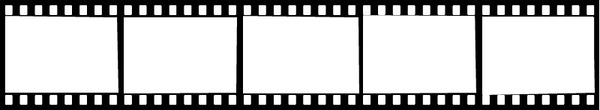 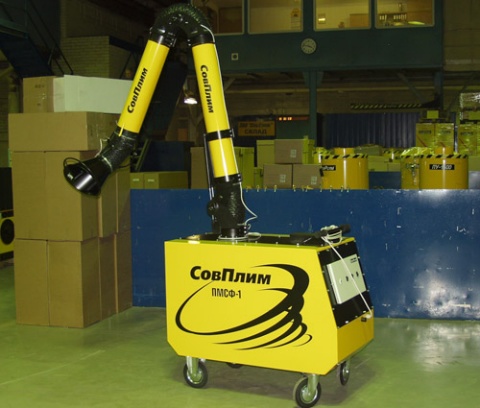 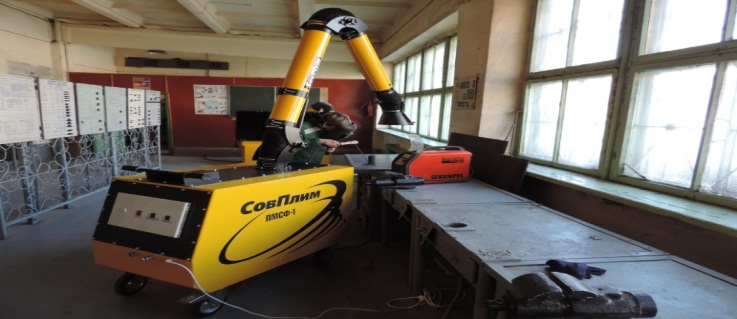 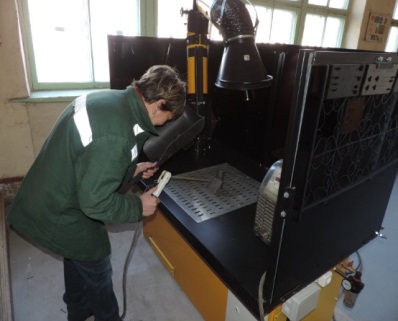 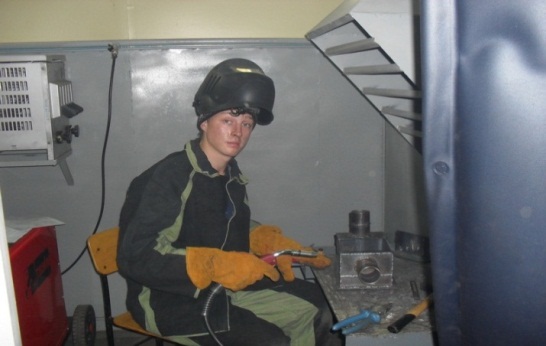 1
Материально-техническая база колледжа
ЭЛЕКТРОМОНТАЖНАЯ МАСТЕРСКАЯ
Комплекс оборудования позволяет:

отрабатывать навык практической работы по монтажу и ремонту электрооборудования
производить монтаж электросетей различной сложности 








Оборудование:

рабочее место преподавателя; 
рабочие места обучающихся; 

Электрифицированные стенды-тренажеры:
«Электромонтажные технологии»
«Сборочно-монтажный стенд»
«Эксплуатация огнетушителей»
«Центральный электро-распределительный щит»
«Планы эвакуации» с маркерными фолиями 
«Электробезопасность, средства защиты в электроустановках» с макетными образцам
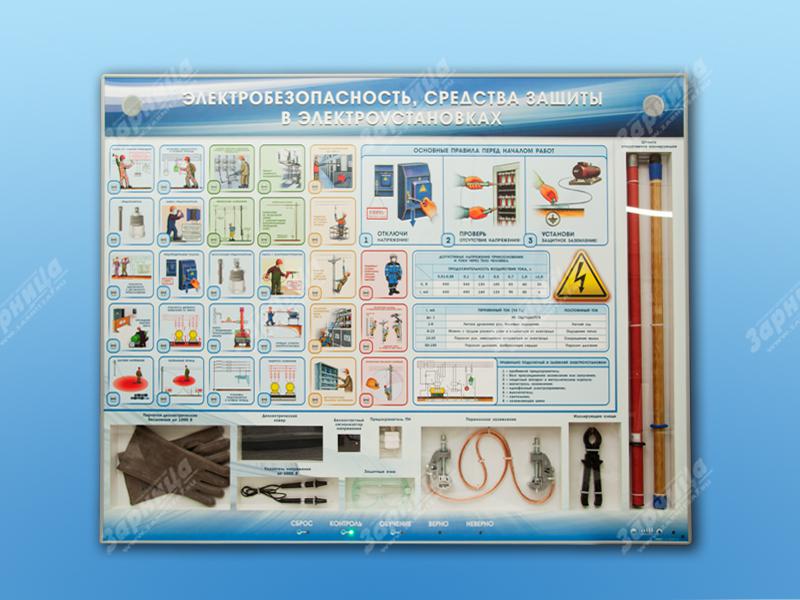 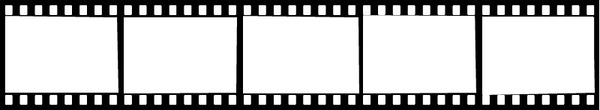 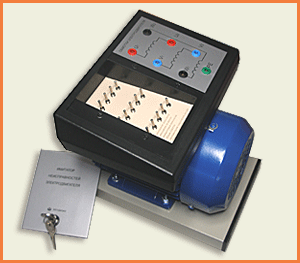 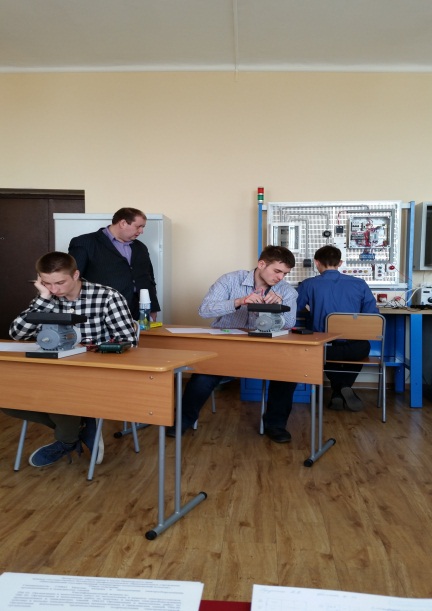 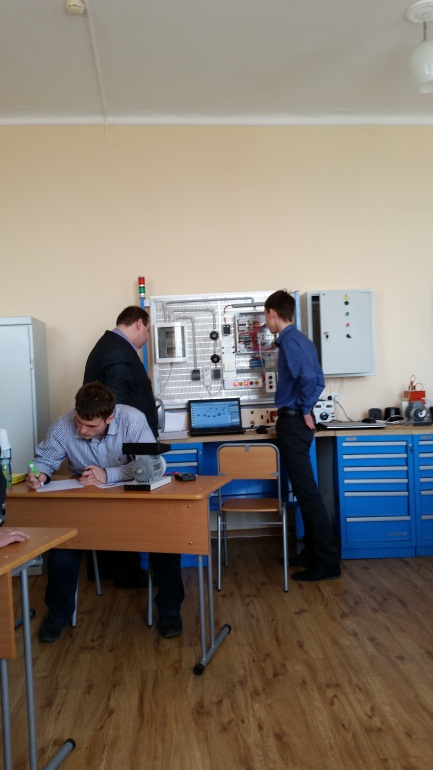 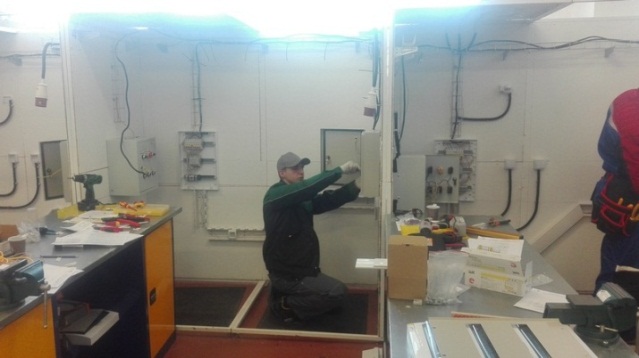 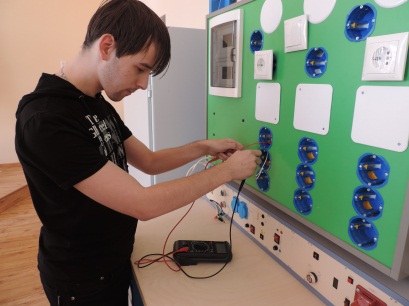 2
Материально-техническая база колледжа
Оснащена:
современным диагностическим и вспомогательным оборудованием, которое позволяет отрабатывать навыки поиска неисправностей автомобилей, проведения текущего обслуживания и ремонта

Бензиновый двигатель на мобильной платформе;
Дизельный двигатель на мобильной платформе; 
Четырехстоечный автомобильный подъемник грузоподъемностью 6000 кг ; 
Балансировочный станок
Диагностический сканер
Стенд развал-схождения
Шиномонтажный стенд 
Компрессор
Стенд измерения развал-схождения

Диагностическое оборудование: (Профессиональный Автомобильный диагностический сканер, 
Диагностическая стойка, мультиметр, осциллограф, компрессометр, люфтомер, эндоскоп, стетоскоп, газоанализатор, пускозарядное устройство, вилка нагрузочная, лампа ультрафиолетовая, аппарат для заправки и проверки давления системы кондиционера, термометр;
Инструментальная тележка с набором инструмента 
Стенды для оснащения лаборатории «Автомобильных эксплуатационных материалов»

Типовые комплекты: 
«Система управления двухскоростным асинхронным двигателем» 
«Система зажигания автомобиля» 
«Система энергоснабжения автомобиля»
«Система стартерного пуска автомобиля»
«Система бортового контроля автомобиля»
МАСТЕРСКАЯ ПО ТЕХНИЧЕСКОМУ ОБСЛУЖИВАНИЮ И РЕМОНТУ АВТОТРАНСПОРТА
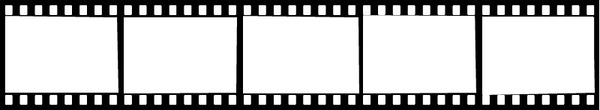 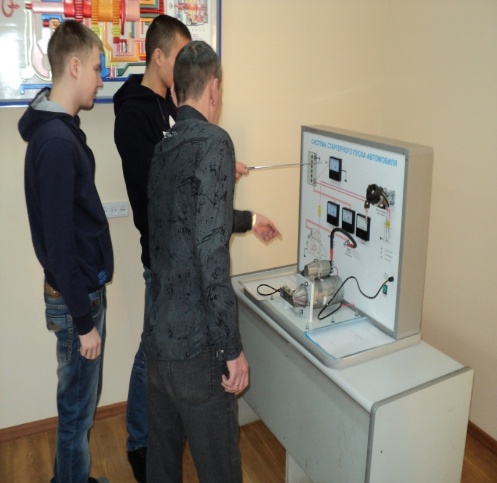 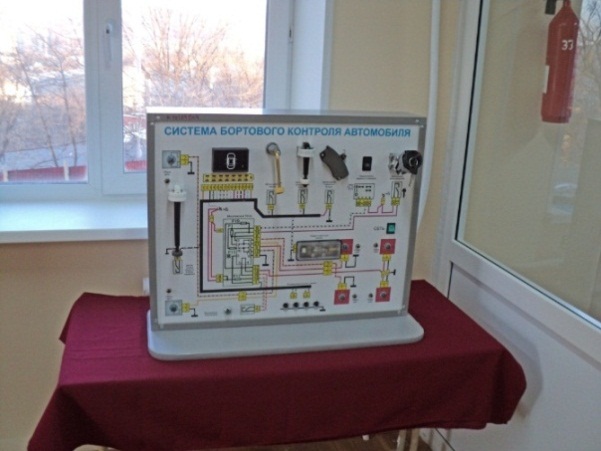 3
Материально-техническая база колледжа
Предназначена для:

получения навыков слесарного дела
изготовления слесарного инструмента и скобяные изделий для нужд колледжа

Оборудование

наборы слесарного инструмента 
наборы измерительных инструментов 


Станки: 

сверлильный
токарно-фрезерный
плоско-шлифовальный
пресс гидравлический


Расходные материалы:

отрезной инструмент 
комплекты средств индивидуальной защиты 
огнетушители
СЛЕСАРНО-СТАНОЧНАЯ 
МАСТЕРСКАЯ
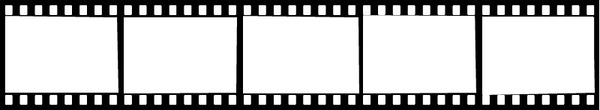 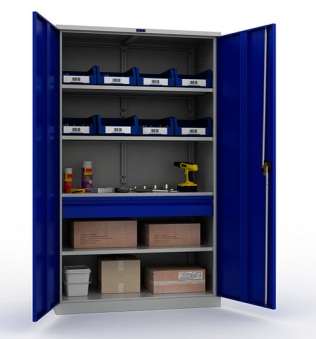 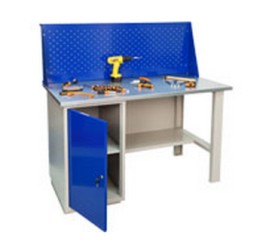 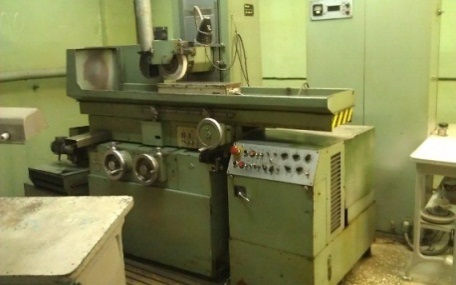 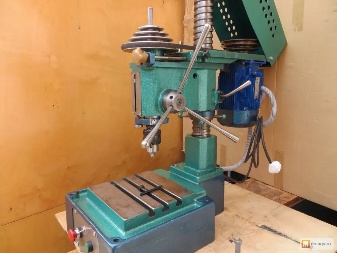 4
Материально-техническая база колледжа
ЛАБОРАТОРИЯ 
«ХИМИИ И ТЕХНОЛОГИИ НЕФТИ И ГАЗА»
Предназначена для:
выполнения практических работ, связанных с получением основных продуктов неорганического и органического производства

Оборудование:

Аппарат для разгонки нефтепродукта
Термостат ВИС-Т-09-4
Колбонагреватель LT-250
Аппарат ТВ3-ЛАБ-01 температура испытаемого продукта определяется при помощи датчика температуры
Аппарат ТВО-ЛАБ-01 (температура вспышки)
Термостат жидкостный 


Аппарат для определения коксуемости нефтепродуктов по Конрадсону
рН-метр, Секундомер
Печь муфельная с терморегулятором
Термостат LOIP LT-810 (ТЖ-ТС-01П) для определения плотности 
Эталоны коррозии ЭТК для анализов по ГОСТ 2917, ГОСТ 6321, ISO 2160 
Аппарат АКОВ-10 количественного определения содержания воды в нефтяных продуктах
Аппараты типов ТВО (ТВ-2) или полуавтоматические и автоматические типа АТВО (АТВ-2),по методу Кливленда 
Аппарат для определения температуры застывания и помутнения дизельных топлив
Шкаф сушильный
Шкаф вытяжной
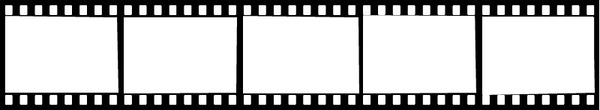 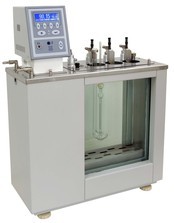 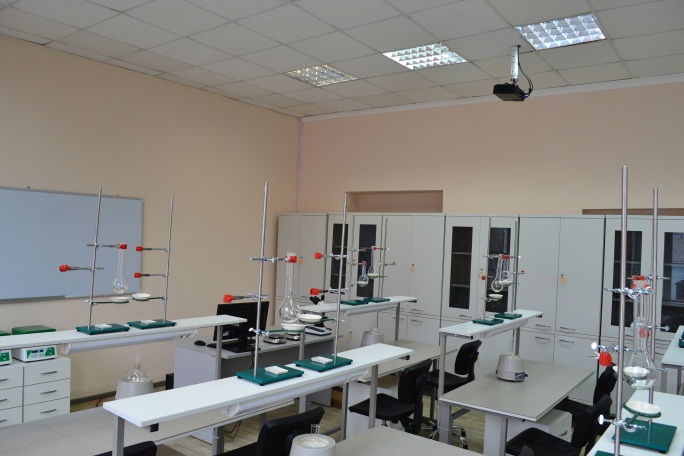 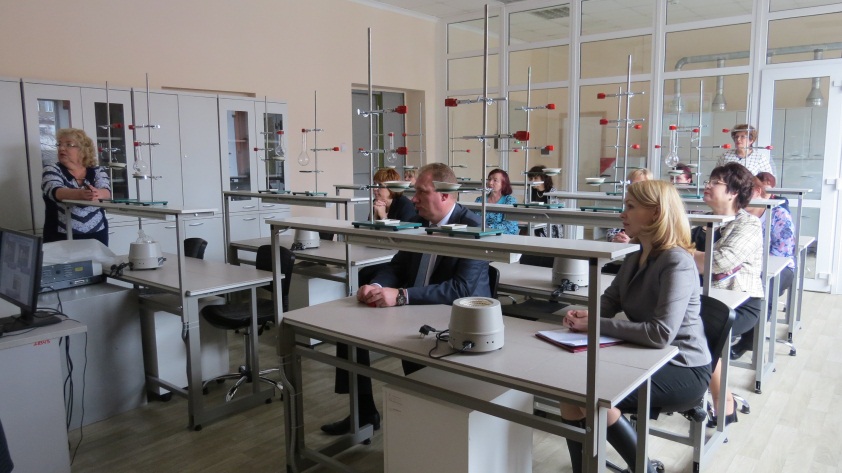 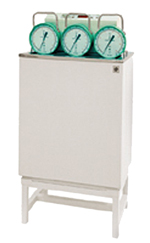 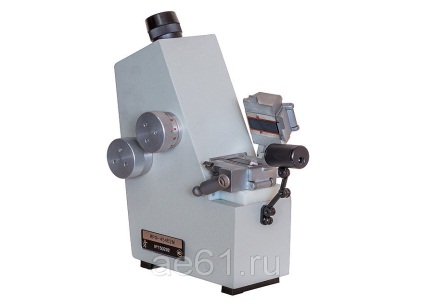 5
Материально-техническая база колледжа
ЛАБОРАТОРИЯ 
«ОРГАНИЧЕСКАЯ ХИМИЯ»
Предназначена для:

проведения общих препаративно-органических работ 
для разделения и очистки веществ
для анализа и синтеза органических соединений различными методами
Лаборатория состоит из трех блоков и трех комплектов лабораторных принадлежностей

Она снабжена унифицированной лабораторной мебелью

Оборудование:

Печь муфельная с терморегулятором
Плита нагревательная 
Аналитические весы
Колбонагреватель 
Магнитная мешалка 
Центрифуга
Титратор автоматический
Шкаф сушильный 
Шкаф вытяжной. 
Шкаф вытяжной демонстрационный
Стол-мойка
Реактивы
Лабораторная посуда
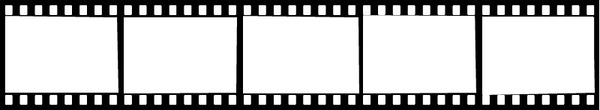 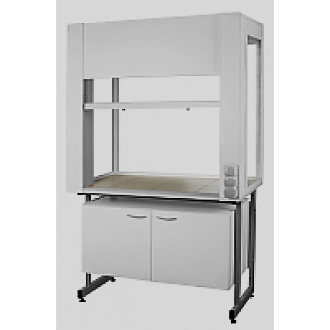 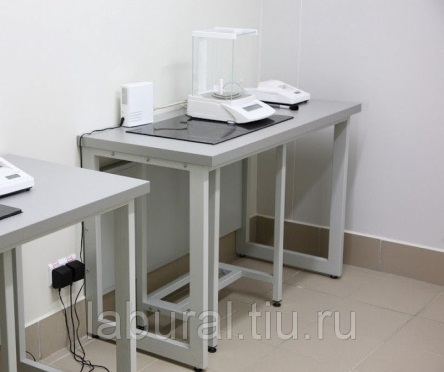 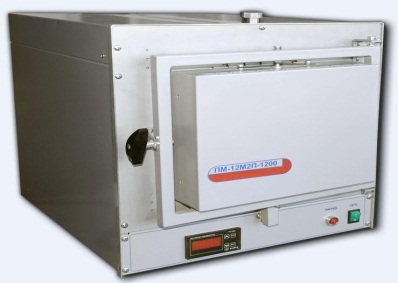 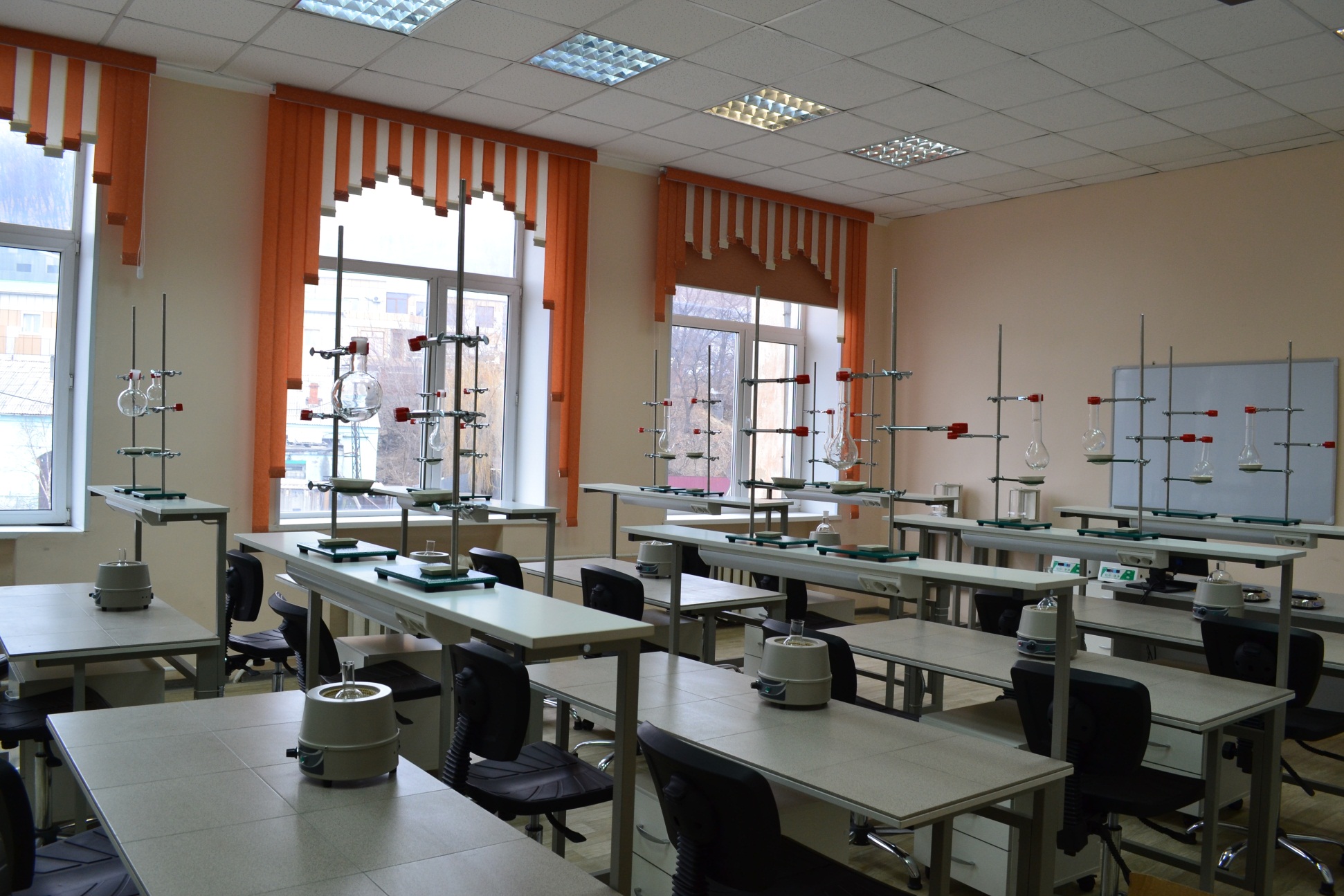 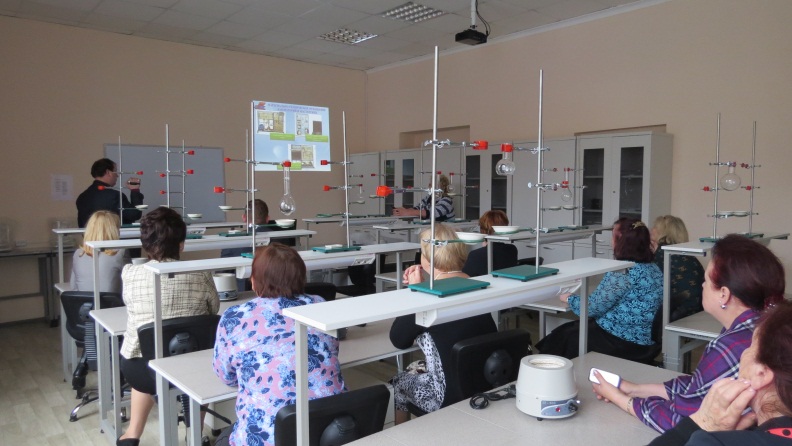 6
Материально-техническая база колледжа
ЛАБОРАТОРИЯ 
«АНАЛИТИЧЕСКАЯ ХИМИЯ, 
ФИЗИЧЕСКАЯ И КОЛЛОИДНАЯ ХИМИЯ»
Предназначена для:

проведения качественного анализа по аналитической химии, физической и коллоидной химии

Дает возможность организовать большое число лабораторных работ:

лаборатория рассчитана на 16 учебных мест и оснащена специальными лабораторными стендовыми столами, системой вытяжной вентиляции


Оборудование:

Лабораторный микроскоп 
Центрифуга 
Колбонагреватель 
Печь муфельная с терморегулятором
Весы влагозащитные
Рефрактометр с подсветкой и доп. шкалой
Кюветки кварцевые разных жиаметров
Спектрофотометр 
Шкаф сушильный 
Шкаф вытяжной 
Хроматограф
Магнитная мешалка 
Аквадистиллятор
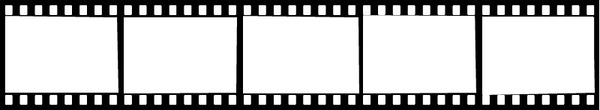 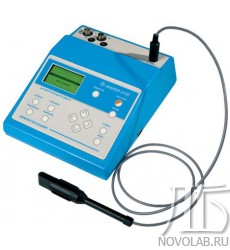 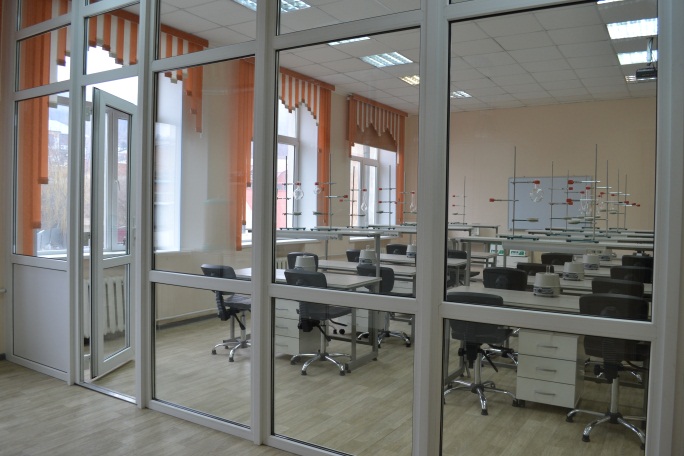 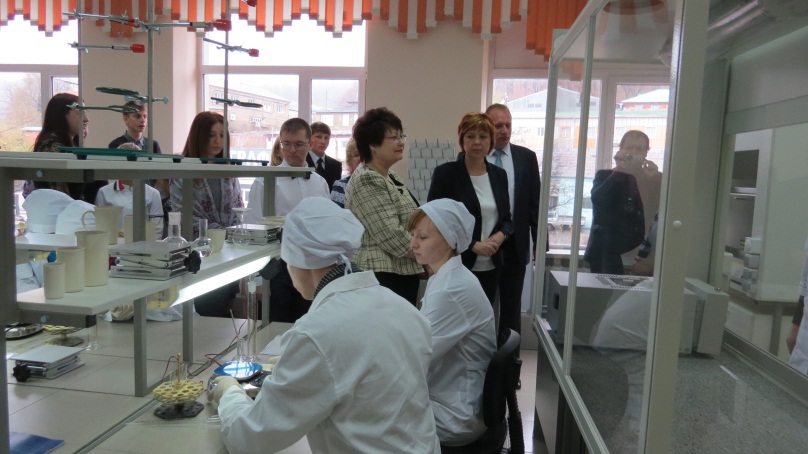 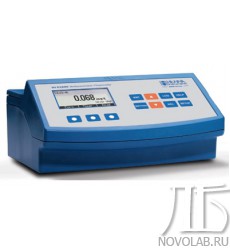 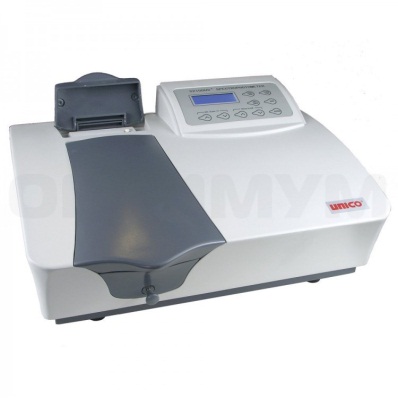 7
Материально-техническая база колледжа
ЛАБОРАТОРИЯ 
«АВТОМАТИЗАЦИЯ ТЕХНОЛОГИЧЕСКИХ ПРОЦЕССОВ»
Позволяет:

выполнять сбор и обработку информации с первичных приборов
формировать управляющие воздействия для исполнительных устройств

Предназначена для: 

проектирования, моделирования и создания систем управления сложными технологическими процессами и производствами



Для проектирования устройств локальной автоматики имеются типовые комплекты учебного оборудования:

«Основы автоматики»
«Промышленные датчики технологической информации»
«Физические объекты систем автоматизации»
«Промышленные датчики механических величин»
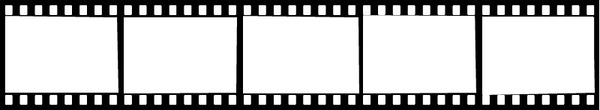 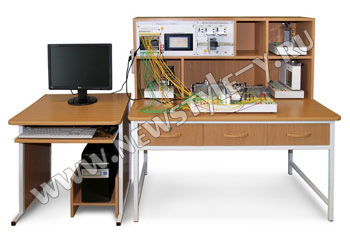 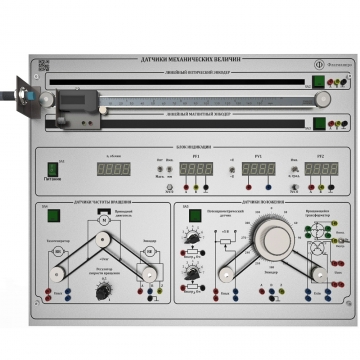 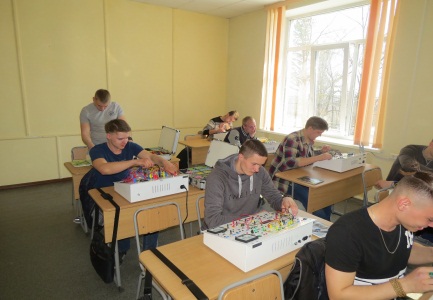 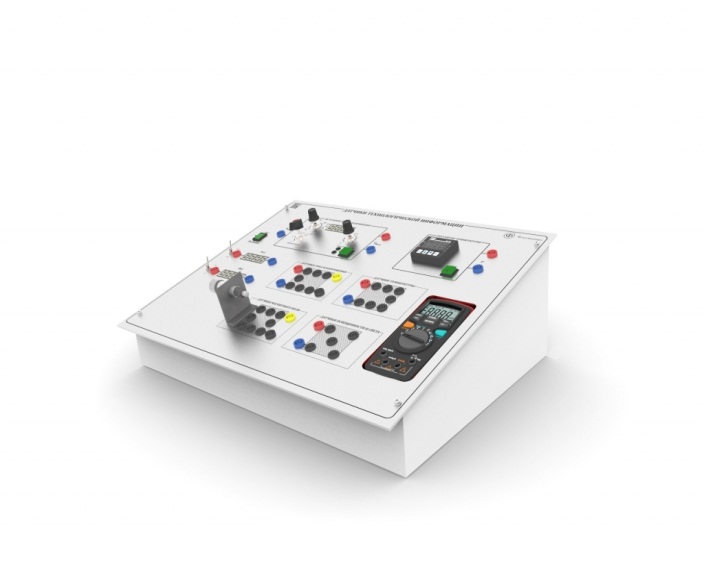 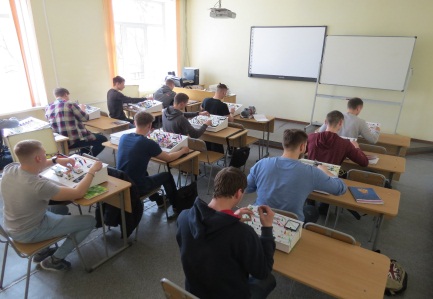 8
Материально-техническая база колледжа
ЛАБОРАТОРИЯ 
«МЕТРОЛОГИИ»
Предназначена для: 
общепрофессиональной подготовки специалистов технического профиля

Оснащена: 
типовым оборудованием для приобретения студентами знаний и практических навыков в области обработки измерительной информации и эксплуатации средств измерений в рамках проведения лабораторных работ по профильным техническим дисциплинам

Оборудование: 
Нутромер индикаторный НИ-50М (0,01) Кл. 2
Нутромер микрометрический НМ 75-175(0,01) 
Индикатор ИЧ-25 кл. 1
Штангенциркуль ШЦ-I-150-0,1-1 ГОСТ 166-89 нерж.
Штангенциркуль ШЦ-II-250-0,05 ГОСТ 166-89 нерж.
Штангенциркуль ШЦК-I-150-0,02 ГОСТ 166-89 нерж.
Штангенглубиномер ШГ-250
Штангензубомер ШЗН-18
Глубиномер микрометрический ГМ-150 кл.2
Глубиномер индикаторный ГИ-100М
Микрометр гладкий МК 50 кл.2
Микрометр гладкий МК 200 кл.2
Шаблон радиусный № 1
Шаблон радиусный № 3
Стойка 15 СТ-М ТУ 2034-623-80
Стойка МС-29 (гибкая)
Штатив Ш-III, Штатив ШМ-III
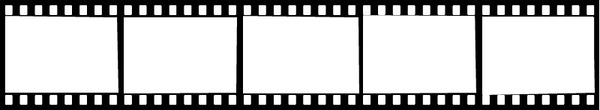 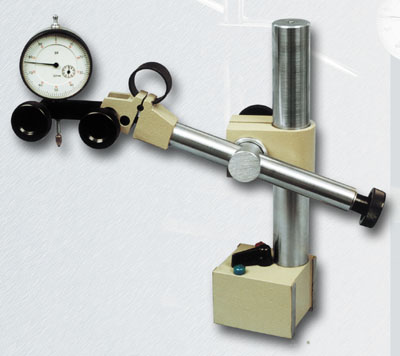 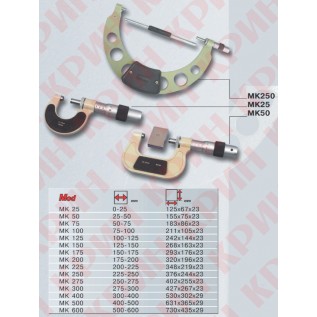 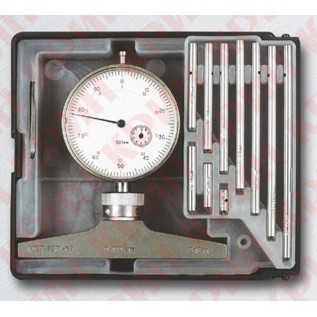 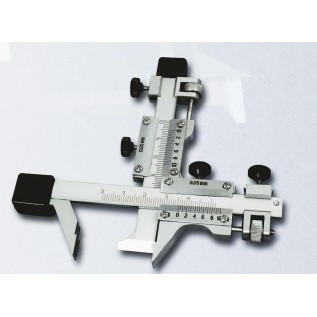 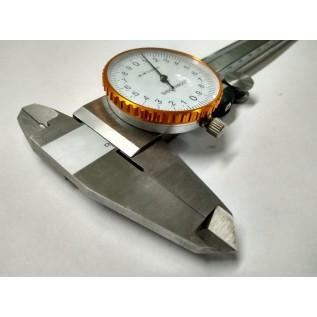 9
Материально-техническая база колледжа
МАСТЕРСКАЯ ТЕХНОЛОГИЧЕСКОГО ОБОРУДОВАНИЯ, ОБОРУДОВАНИЯ НЕФТЕГАЗОПЕРЕРАБАТЫВАЮЩЕГО ПРОИЗВОДСТВА
Предназначена для: 
получения необходимого практического опыта по подготовке оборудования к безопасной эксплуатации при ведении технологического процесса, 
обслуживания основного и вспомогательного оборудования с последующим контролем работы основного и вспомогательного оборудования, технологических линий, коммуникаций и средств автоматизации
Оборудование:
Запорная арматура с КОФ :
Задвижки клиновые литовые 
Затворы обратные 
Устройства переключающие предохранительных клапанов
Блоки предохранительных клапанов с устройствами переключающими 
Клапана предохранительные пружинные 
Фланец в комплекте с крепежными деталями: с шейкой для приварки, сквозной, приварной с впадиной под сварку, приварной внахлест (свободновращающийся), резбовой, заглушка.
Заглушки: эллиптическая, для труб, стальные
Фланцевые прокладки: паронитные, резиновые, фторопластовые, графитовые 
Стенд для испытания на герметичность для клапанов
Стенд для испытания арматуры на прочность и герметичность водой
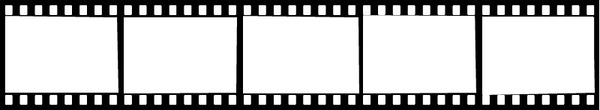 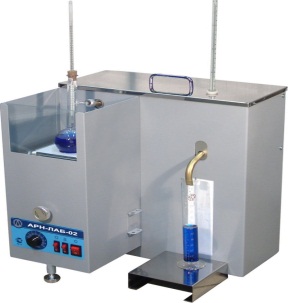 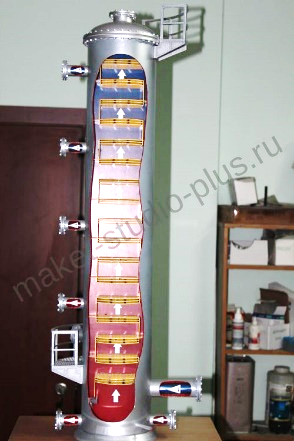 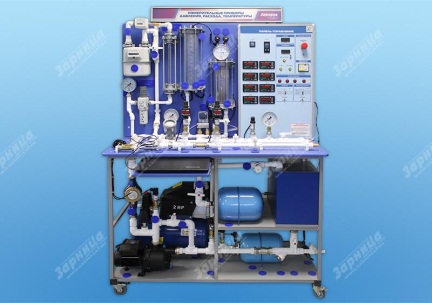 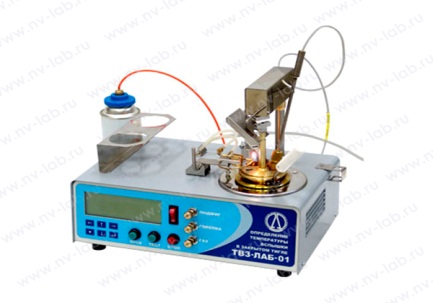 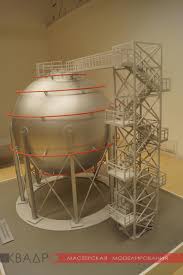 10
Материально-техническая база колледжа
МАСТЕРСКАЯ НАСОСНОГО ОБОРУДОВАНИЯ
Предназначена для: 
овладения практическим опытом по обслуживанию насосных установок, оборудованных поршневыми и центробежными насосами
поддержания заданного давления перекачиваемых жидкостей (газа), контроля бесперебойной работы насосов, двигателей и арматуры обслуживаемого участка трубопроводов

Оборудование:
Стенд учебный «Поршневой насос»  
Лабораторный стенд «Устройство и работа центробежного насоса»   
Типовой комплект учебного оборудования "Рабочие процессы поршневого компрессора" 
компрессор центробежный
Лабораторная установка для определения основных характеристик центробежного насоса, снятие срывных характеристик центробежного насоса

Макеты: 
электроцентробежный насос
краны шаровые 
задвижки клиновые 
задвижки шиберные
Системой Квант-А-II 
Система КВАНТ-ЛМ
Система динамической балансировка 
Учебный стенд для проведения тренингов по балансировке роторов
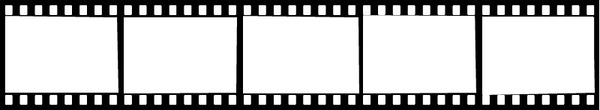 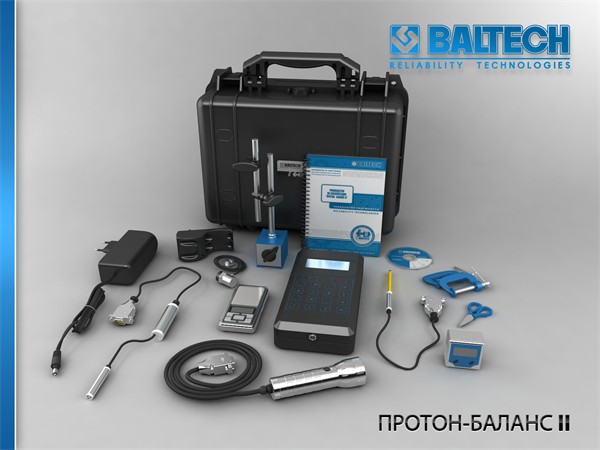 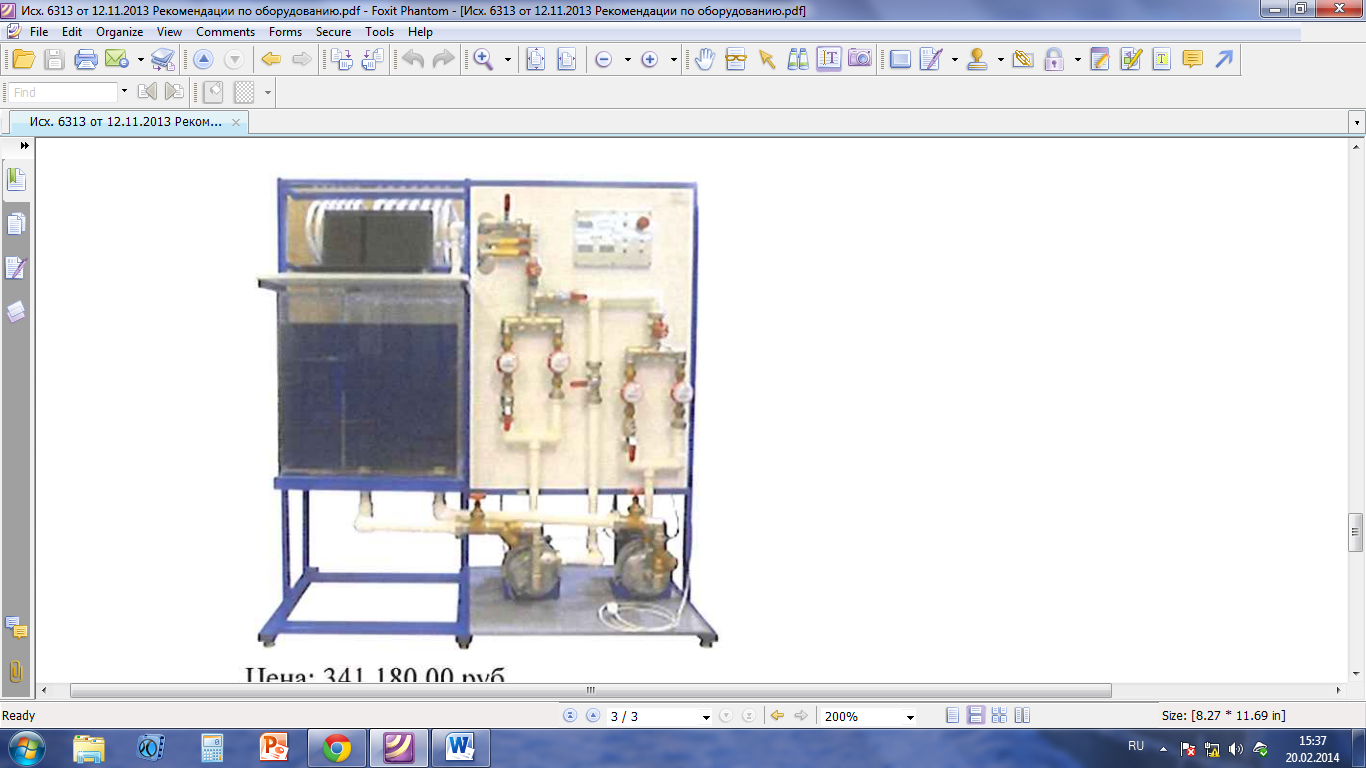 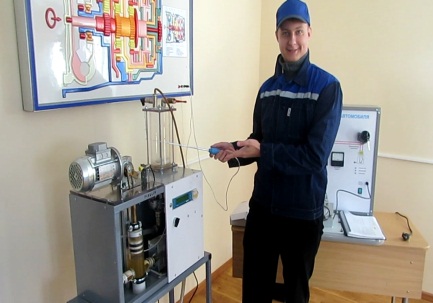 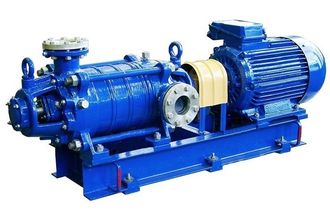 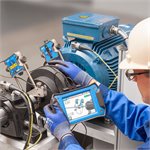 11
Материально-техническая база колледжа
ЛАБОРАТОРИЯ ПРОЦЕССОВ И АППАРАТОВ
Предназначена для: 
ведения технологического процесса переработки нефти, нефтепродуктов, газа, сланца и угля в соответствии с установленным режимом, регулирования параметров технологического процесса подачи сырья, реагентов, топлива, газа, воды, электроэнергии на обслуживаемом участке, предупреждения и устранения производственных инцидентов
Гидромеханические процессы и аппараты:
Определение скорости осаждения одиночных твердых частиц под действием силы тяжести
Исследование гидродинамических характеристик псевдоожиженного слоя. Установка: две стеклянные цилиндрические колонки; металлические сетки; вентилятор; объемный счетчик; вентили; электродвигатель; регулятор напряжения; дифференциальные манометры; переключатель.

Тепловые процессы и аппараты:
Экспериментальное определение коэффициента теплопроводности твердых материалов
Исследование процесса теплоотдачи при кипении однокомпонентной жидкости в условиях естественной и вынужденной конвекции в аппарате с мешалкой

Массообменные процессы и аппараты:
Изучение процесса абсорбции. Абсорбционная уставновка: колонна абсорбционная; гидрозатвор; вентили; датчики давления, температуры и концентрации соответственно; регистрирующий прибор; переключатель.
Изучение процесса ректификации в колонне периодического действия. Установка ректификации: колонна; куб; электронагреватель; дефлегматор; холодильник; сборник дистиллята; авотрансформатор; клапан; труба; кожух; экран; рубашка дефлегматора
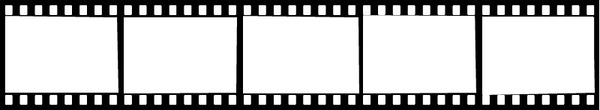 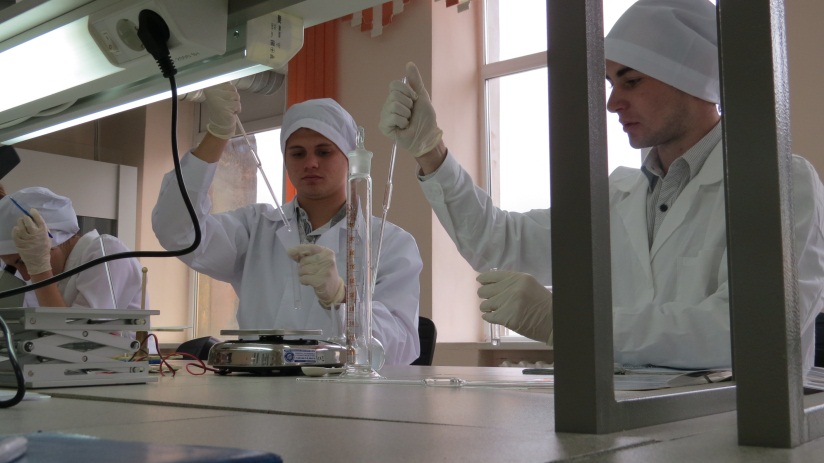 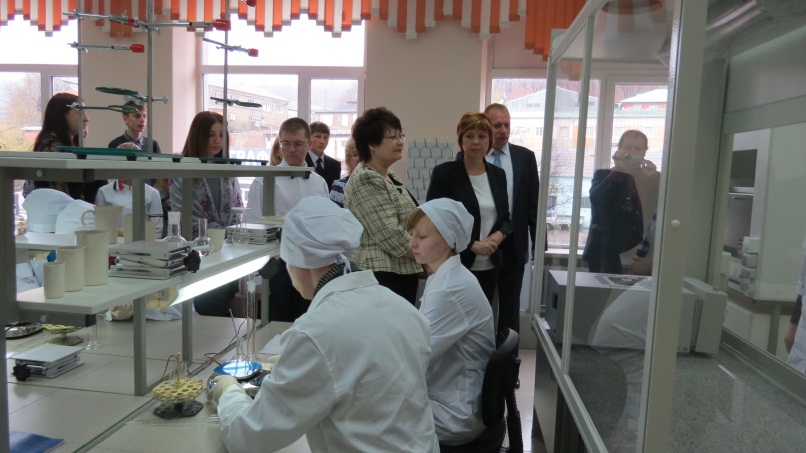 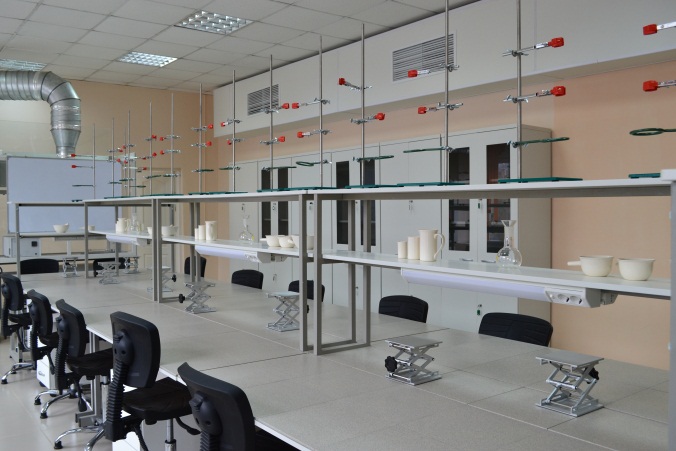 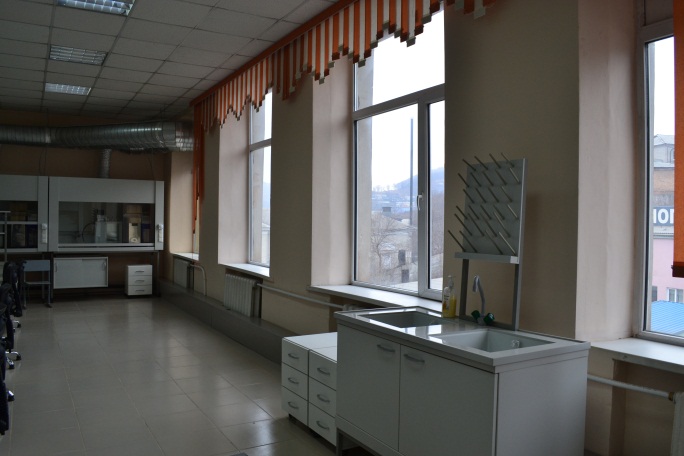 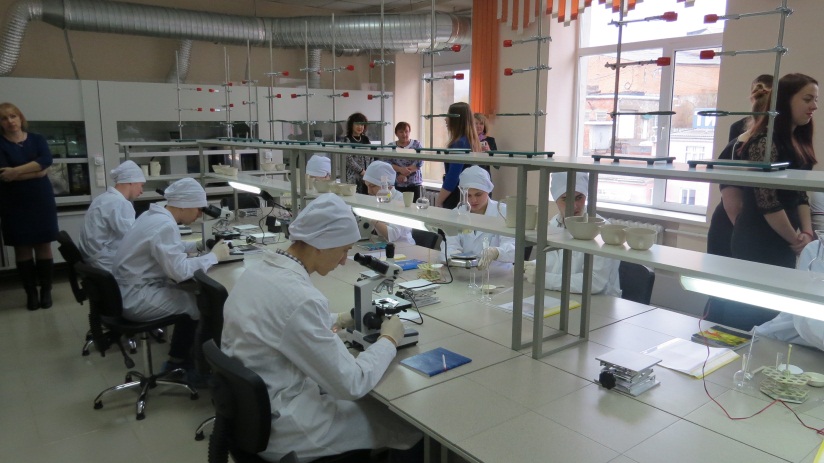 12
Материально-техническая база колледжа
ЛАБОРАТОРИЯ ЭЛЕКТРОТЕХНИКИ И ЭЛЕКТРОНИКИ
Предназначена для: 

получения базовой подготовки по теоретической и прикладной электротехнике
осваивания навыков практической работы по сборке типовых электрических схем, исследованию их рабочих и критических режимов 
расчёта на основе формульных зависимостей электрические параметры элементов и понимания их значение для работы схемы и технологического процесса в целом
испытания параметров и режимов работы трансформаторов, электрических двигателей постоянного и переменного тока и т.д.
 
Оборудование: 

Типовой комплект учебного оборудования "Электромеханика"
Типовой комплект учебного оборудования "Электрические цепи"
Типовой комплект учебного оборудования "Трехфазные электрические цепи"
Комплект радиоэлектронный 
Модели электродвигателей
Лабораторные источники питания
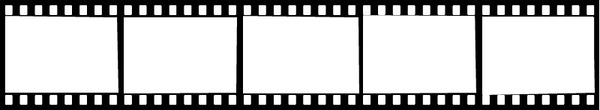 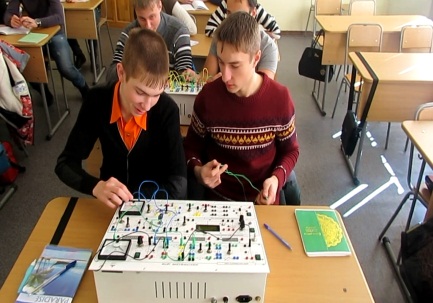 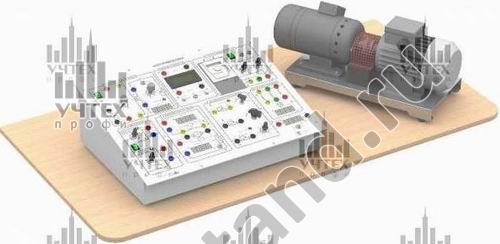 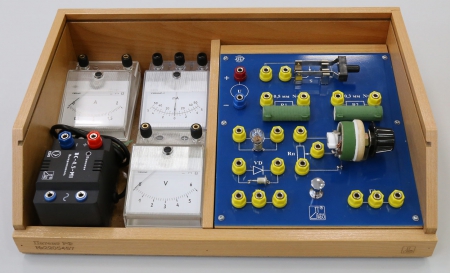 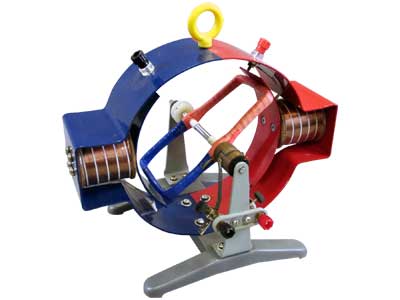 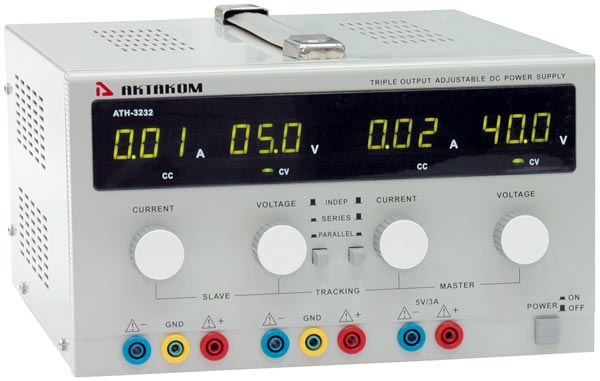 13
Материально-техническая база колледжа
КАБИНЕТ БЕЗОПАСНОСТИ ЖИЗНЕДЕЯТЕЛЬНОСТИ 
И ОХРАНЫ ТРУДА
Предназначен для: 
студентов всех форм обучения и специальностей

Позволяет:
организовывать и проводить мероприятия по защите работающих и населения от негативных воздействий чрезвычайных ситуаций
предпринимать профилактические меры для снижения уровня опасностей различного вида 
использовать средства индивидуальной и коллективной защиты 
использовать безопасные приемы при работе с инструментами и приспособлениями
применять средства пожаротушения
оказывать первую помощь пострадавшим

Оборудование: 

Электрифицированный стенд-тренажер "Эксплуатация огнетушителей" с разрезными агрегатами
Электрифицированный интерактивный стенд "Планы эвакуации" с маркерными фолиями
Электрифицированный стенд-тренажер "Этапы оказания первой помощи"
Интерактивный электрифицированный стенд "Электробезопасность, средства защиты в электроустановках" с макетными образцами
Электрифицированный стенд-тренажер "Знаки безопасности"
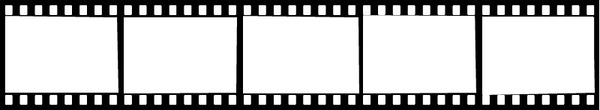 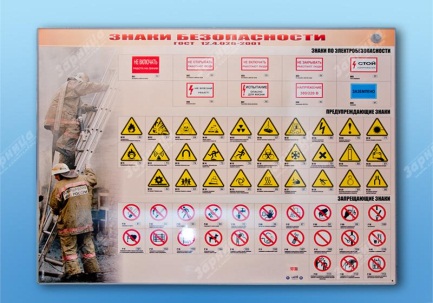 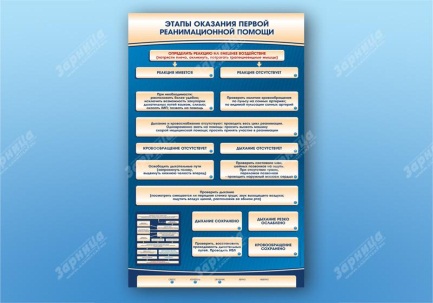 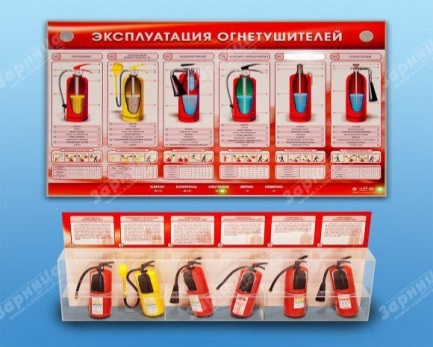 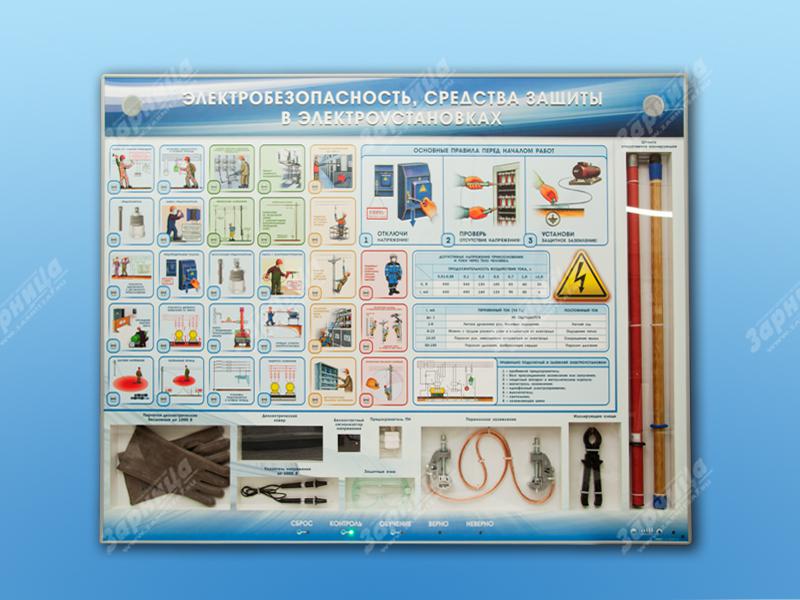 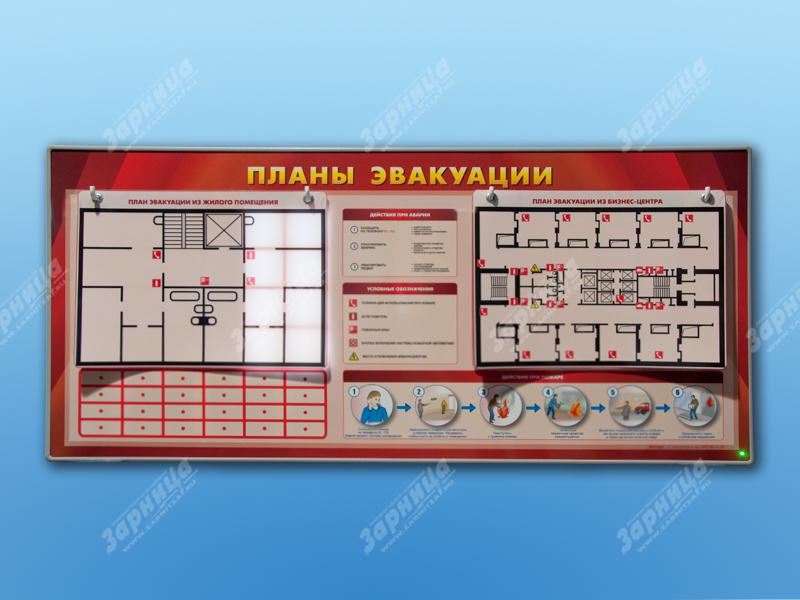 14
Материально-техническая база колледжа
ЛАБОРАТОРИЯ «ВИРТУАЛЬНЫЕ ТРЕНАЖЕРНЫЕ СИСТЕМЫ»
Предназначен для: 
отработки практических навыков в виртуальной среде по различным направлениям:

Техническое обслуживание и ремонт автомобильного транспорта:
Моделирование автомобильных агрегатов для изучения их устройства, работы и правил демонтажно-монтажных работ

Монтаж, наладка и эксплуатация электрооборудования промышленных и гражданских зданий:
Система «Виртуальный механик – Электродвигатели» - изучение устройства и порядка разборки-сборки различных электрических двигателей
Электромонтажный тренажер – отработка правил подключения различного электрического оборудования

Переработка нефти и газа:
Системы ПЛАС различных объектов нефтепереработки 
Система «Виртуальный механик – Насосы и запорная арматура» - изучение устройства и порядка разборки-сборки различных насосов, задвижек и вентилей
Набор виртуальных лабораторных работ – гидродинамика
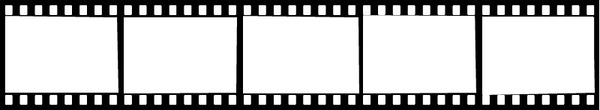 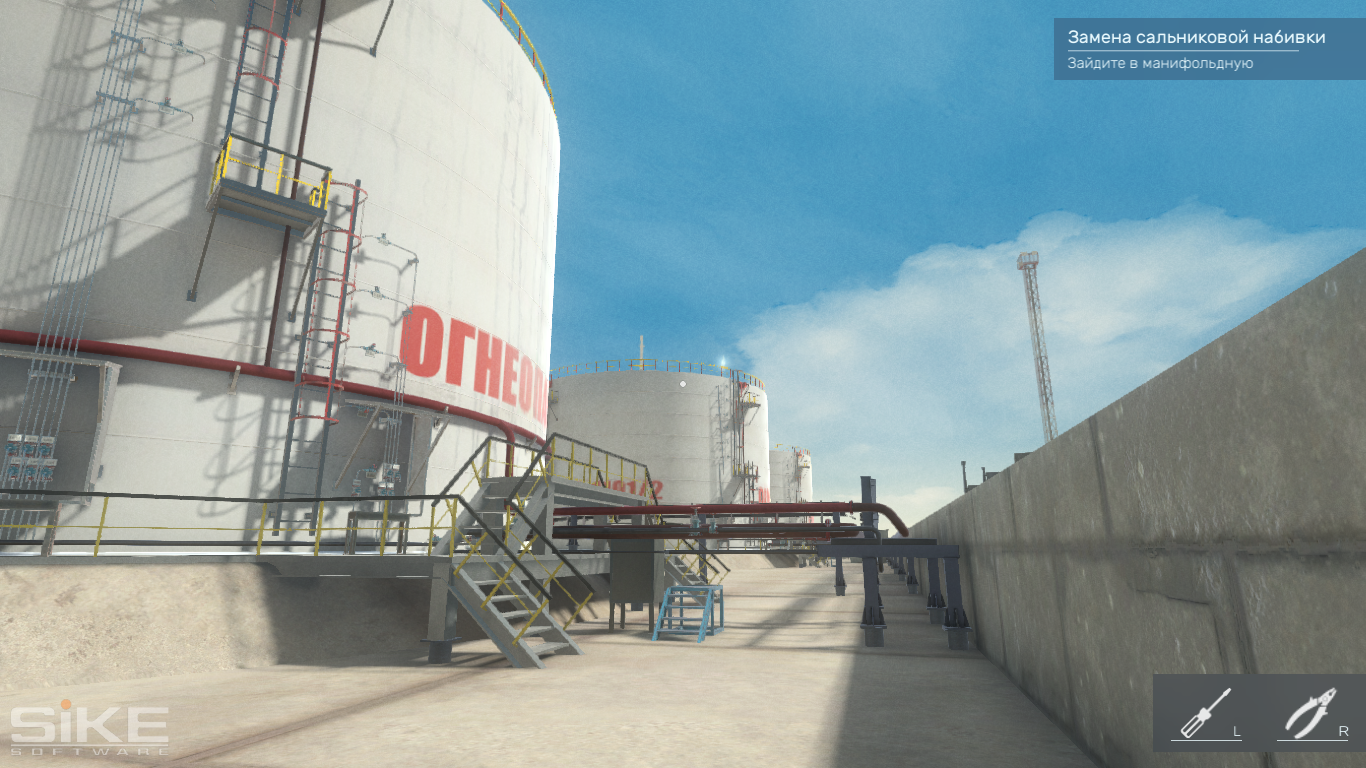 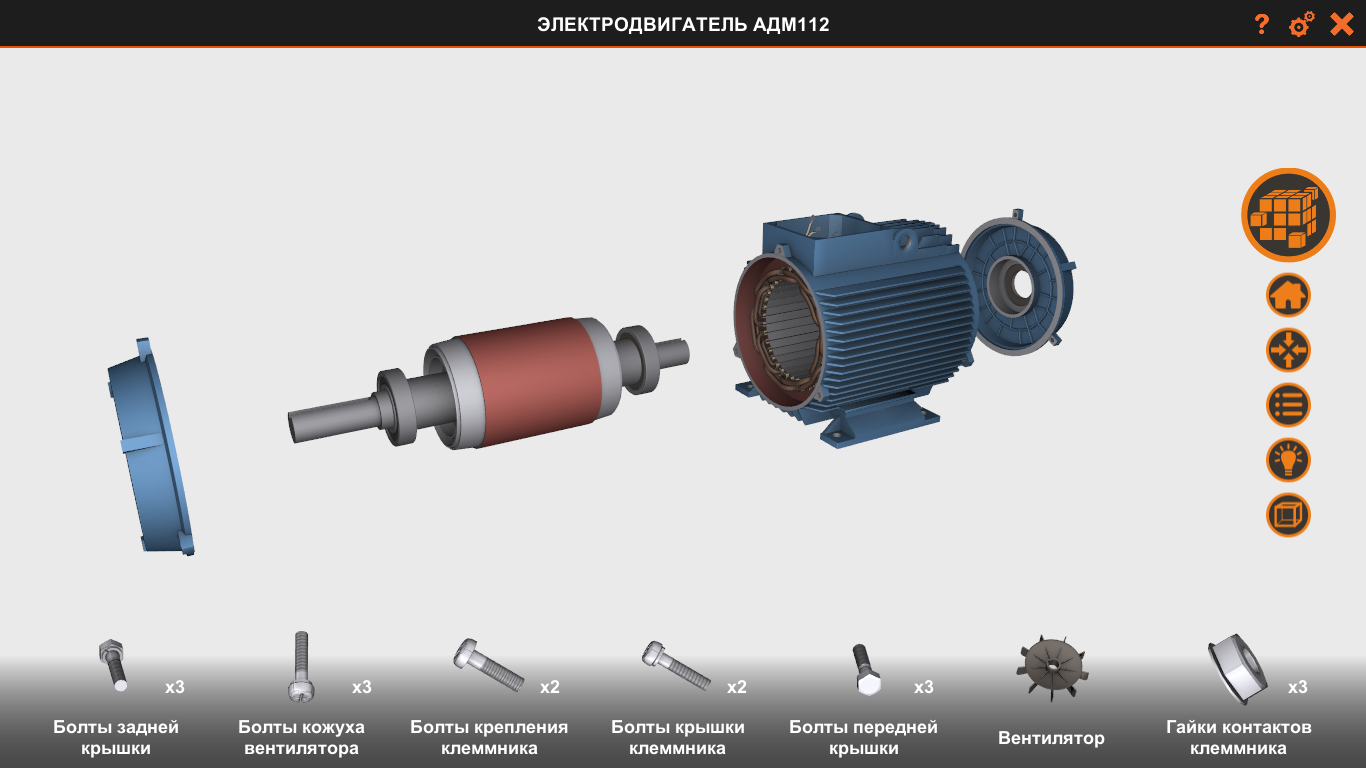 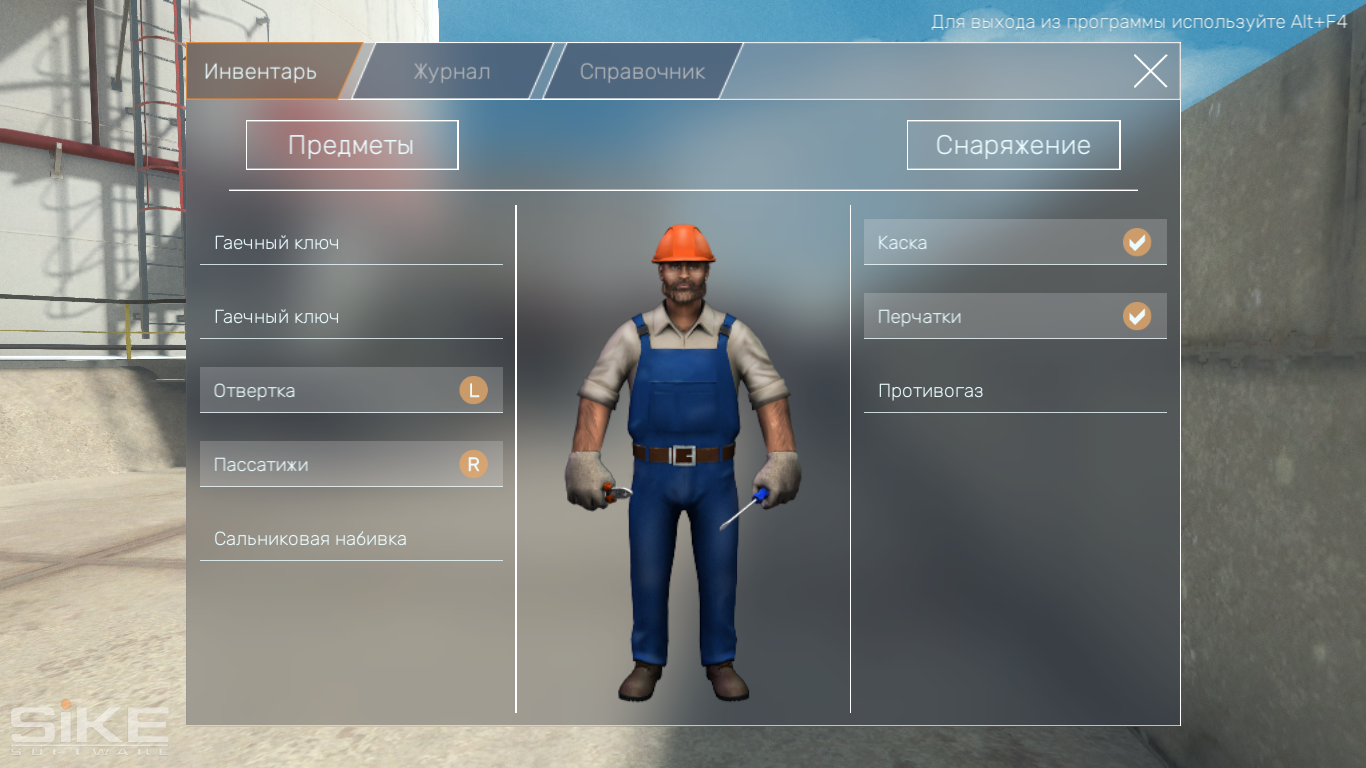 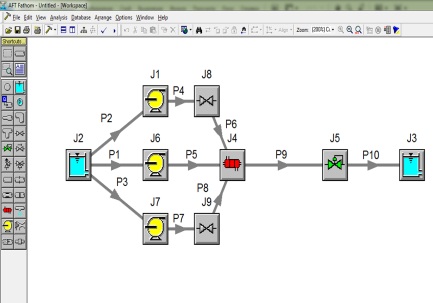 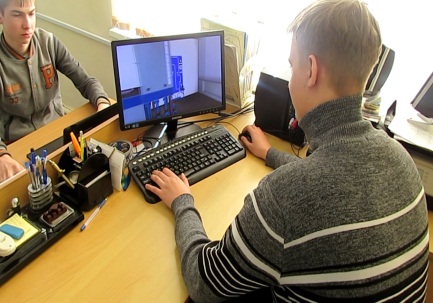 15
Материально-техническая база колледжа
Современная общеразвивающая программа для детей раннего возраста (от 1,5 лет) способствует развитию у малышей социальных навыков и уверенности в себе, знаний об окружающем мире, внимания, усидчивости
 
На занятиях по развитию речи дошкольники в игровой форме учатся грамотно излагать свои мысли, формулировать ответы на вопросы, а также выговаривать все звуки.
 
Сказкотерапия
 В доступной и самой близкой для детей форме - сказочных историях и фантастических приключениях - корректируется поведение ребят любого возраста, прививаются правильные ценности, раскрывается детский потенциал
 
В школе декоративной мозаики дети от 4 до 12 лет развивают мелкую моторику и художественный вкус. Дети с удовольствием занимаются мозаикой, создают собственные проекты, выполняя их в мозаичной технике, делают разноцветные мозаичные модули. Мозаика помогает ребёнку развить его внутренний мир, даёт возможность самовыражения

Является учебным полигоном для студентов всех форм обучения специальностей «Преподавание в начальных классах» и «Дошкольное образование»
ДЕТСКИЙ РАЗВИВАЮЩИЙ ЦЕНТР
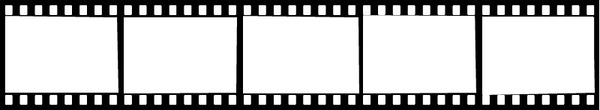 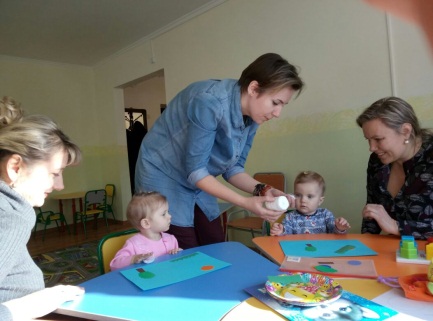 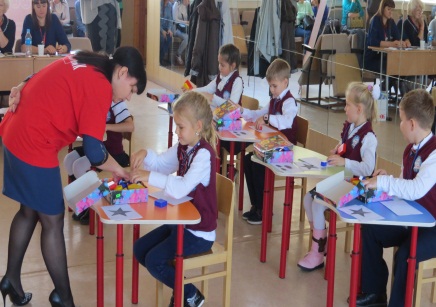 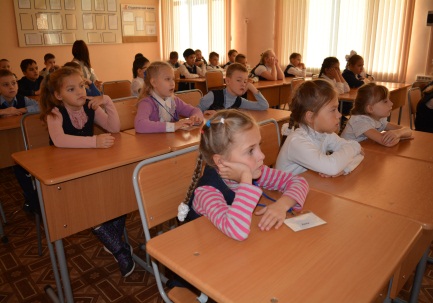 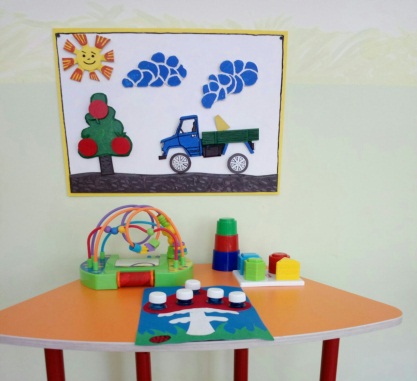 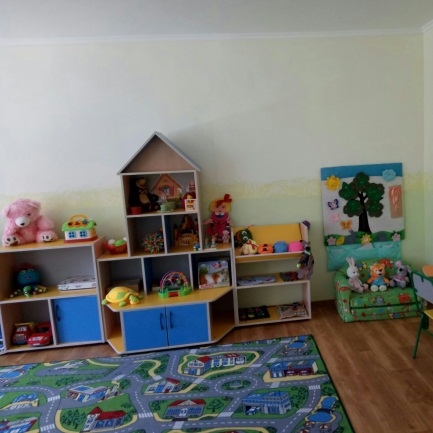 16
Материально-техническая база колледжа
В планах колледжа модернизация и оснащение  
следующих лабораторий и мастерских
ЛАБОРАТОРИЯ 
«РОБОТОТЕХНИКА»
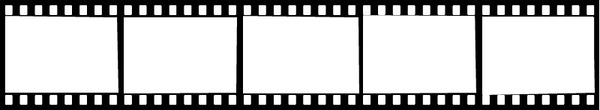 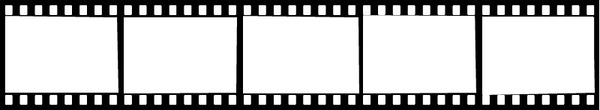 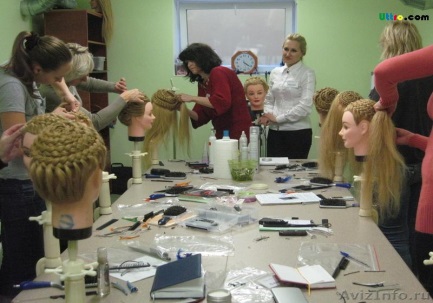 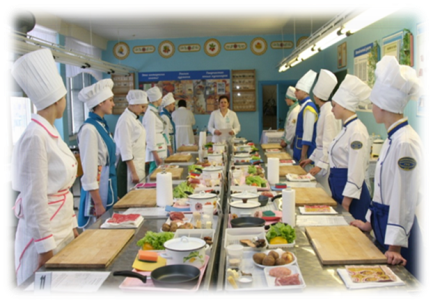 ЛАБОРАТОРИЯ 
«УЧЕБНЫЙ КОНДИТЕРСКИЙ ЦЕХ»
ЛАБОРАТОРИЯ 
«УЧЕБНАЯ КУХНЯ РЕСТОРАНА »
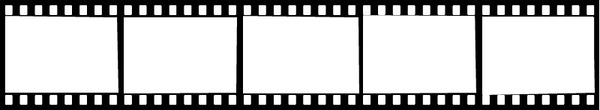 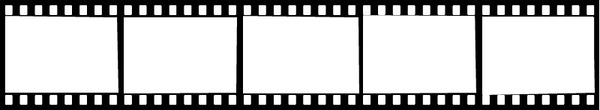 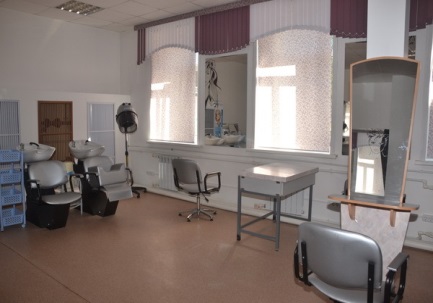 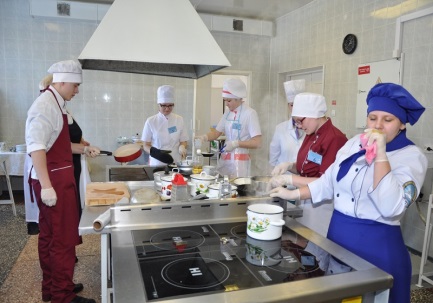 ПАРИКМАХЕРСКАЯ-МАСТЕРСКАЯ
ЭЛЕКТРОМОНТАЖНЫЙ ПОЛИГОН
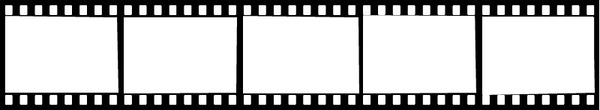 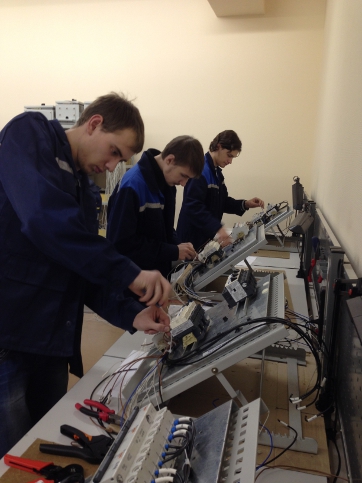 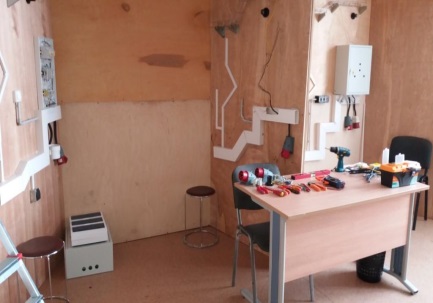 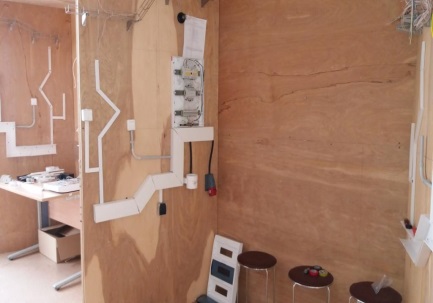 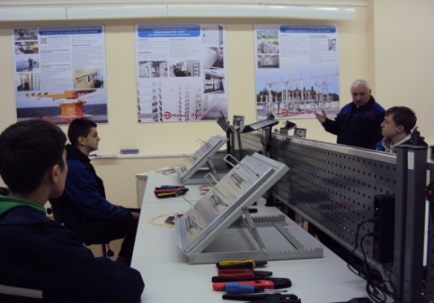 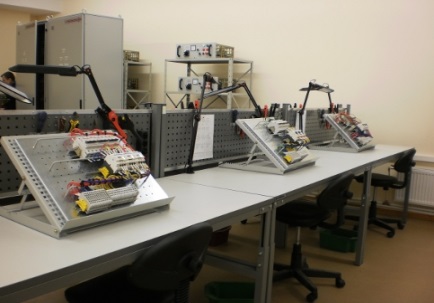 17
Образование с комфортом
Для обучающихся колледжа  имеются комфортные общежития на 304 койко-мест, библиотека с читальным и компьютерным залом,  медицинский блок с прививочным кабинетом, изолятором,  кабинет педагога – психолога,  спортивный зал, спортивная площадка, оборудованный скалодромом, столовые с буфетом, актовый зал, оснащенный современной аудио-видеоаппаратурой
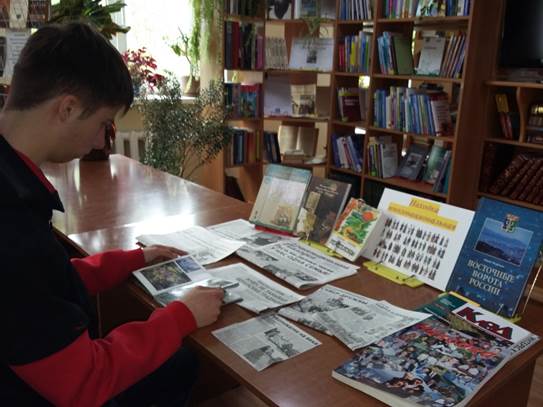 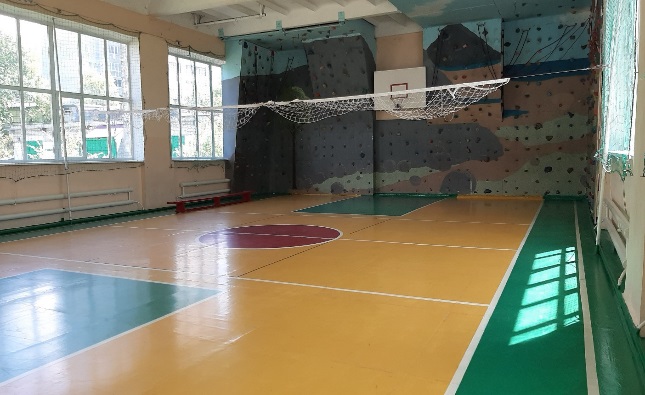 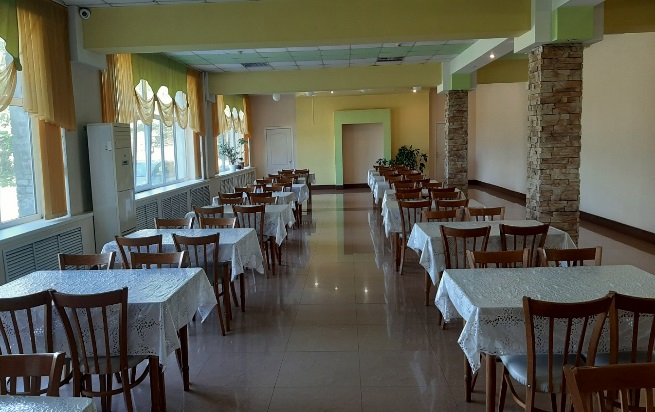 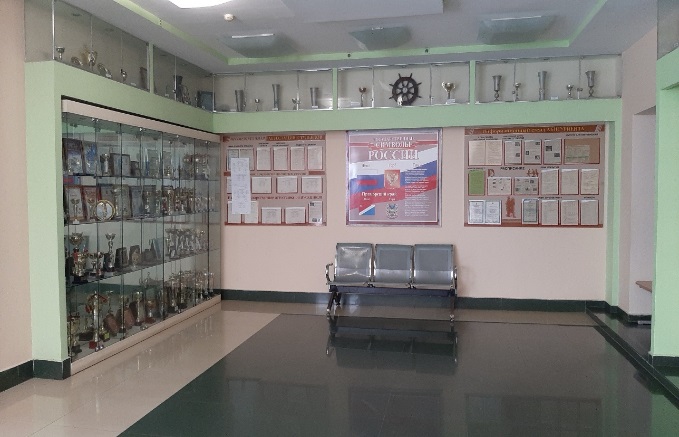 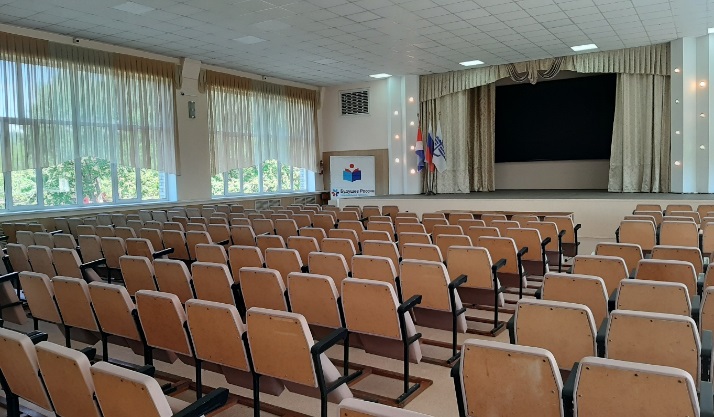 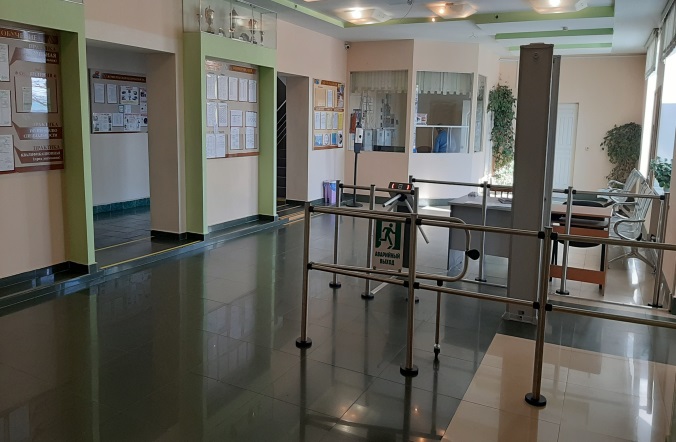 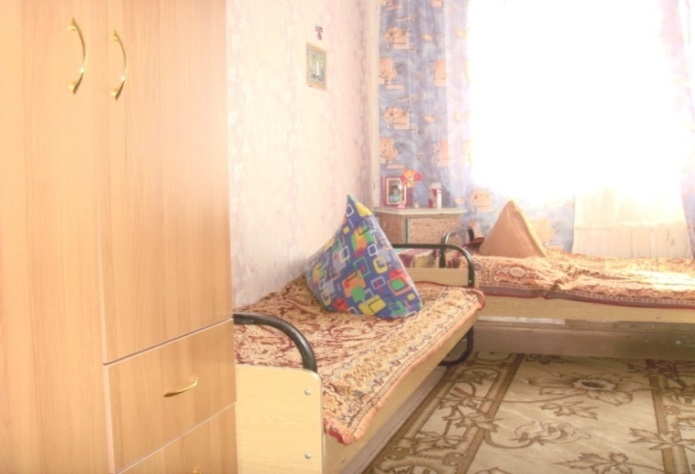 18
Материально-техническая база колледжа
Библиотека колледжа
оказывать услуги студентам и преподавателям, располагая современной оргтехникой 

Оборудование и материальная база
 Современная библиотека с читальным залом на 35 посадочных мест
 Фонд учебной литературы насчитывает свыше 24 тыс. экземпляров
 Читальный зал библиотеки оснащен современными компьютерами с выходом в Интернет
 Электронно-библиотечная система «Знаниум.сом»
Предназначена для: 
студентов и преподавателей всех форм обучения и специальностей
Позволяет:
организовать информационное обслуживание читателей
предоставить неограниченный доступ к информации и новым знаниям, приветствует и поддерживает интерес к чтению и просвещению, вооружает обучающихся навыками непрерывного самообразования
формировать и развивать у читателей навыки независимого библиотечного пользователя: обучать поиску, отбору и критической оценке информации
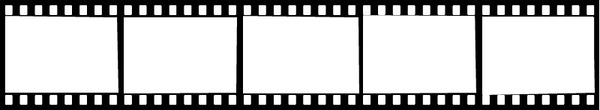 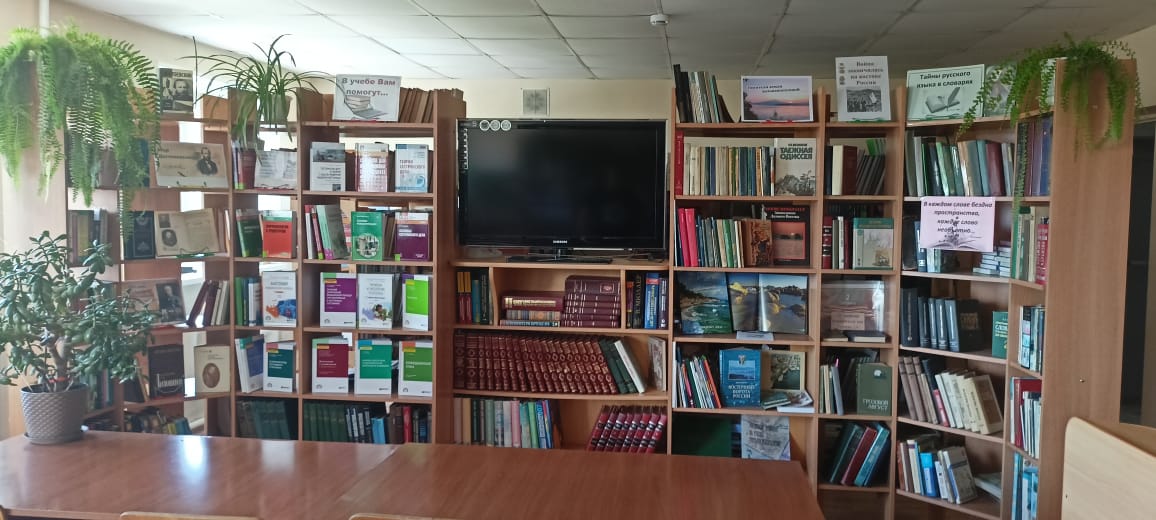 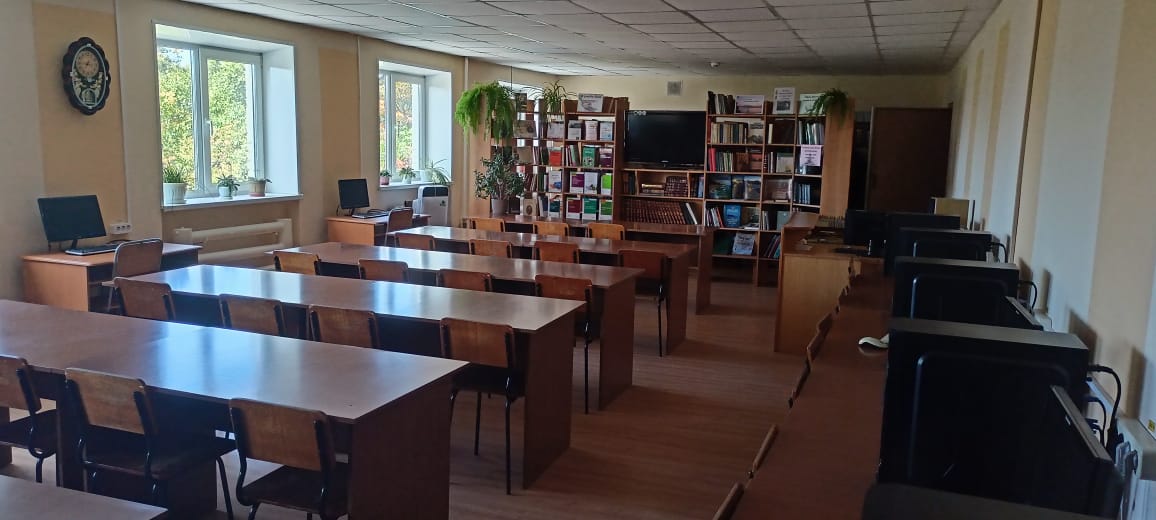 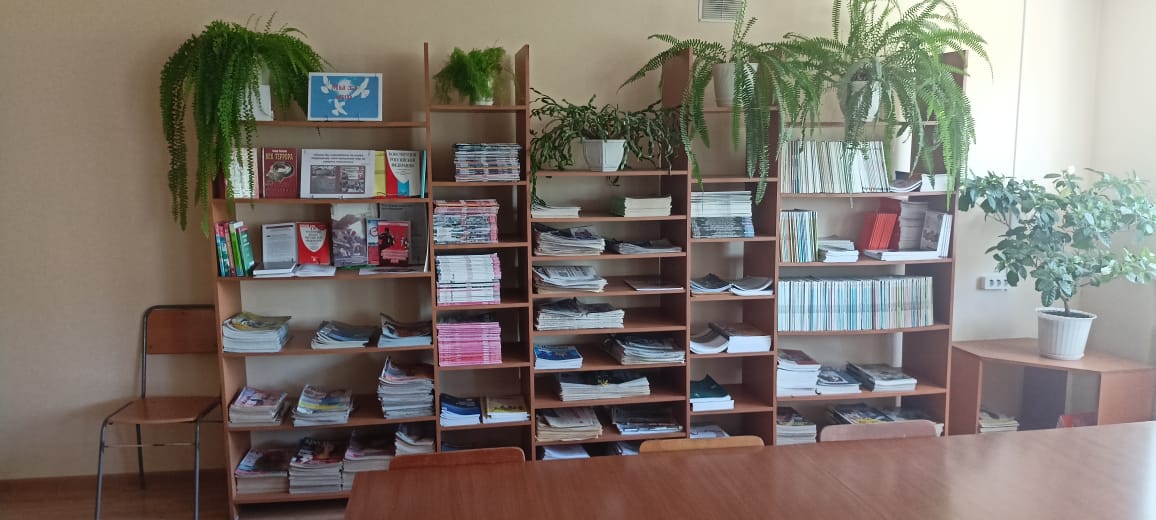 19
Материально-техническая база колледжа
Спортивный зал, 
спортивная площадка,
 теннисная комната
Предназначен для: 
Студентов отделений всех форм обучения и специальностей

Позволяет:
проводить учебные занятия по физической культуре; секционные внеучебные занятия по видам спорта: волейбол, баскетбол, настольный теннис, секцию  скалолазание
организовывать  и проводить  спортивные и отборочные соревнования, фестивали  




Оборудование: 

специально оборудованная спортивная площадка в рамках гранта для специальности «Правоохранительная деятельность»
 в спортивных залах :  шведская стенка для занятий общей физической подготовкой; волейбольная сетка;  ферма с баскетбольными кольцами;  оборудована стена для скалолазания
 столы настольные для тенниса
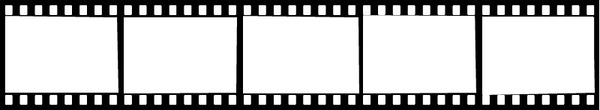 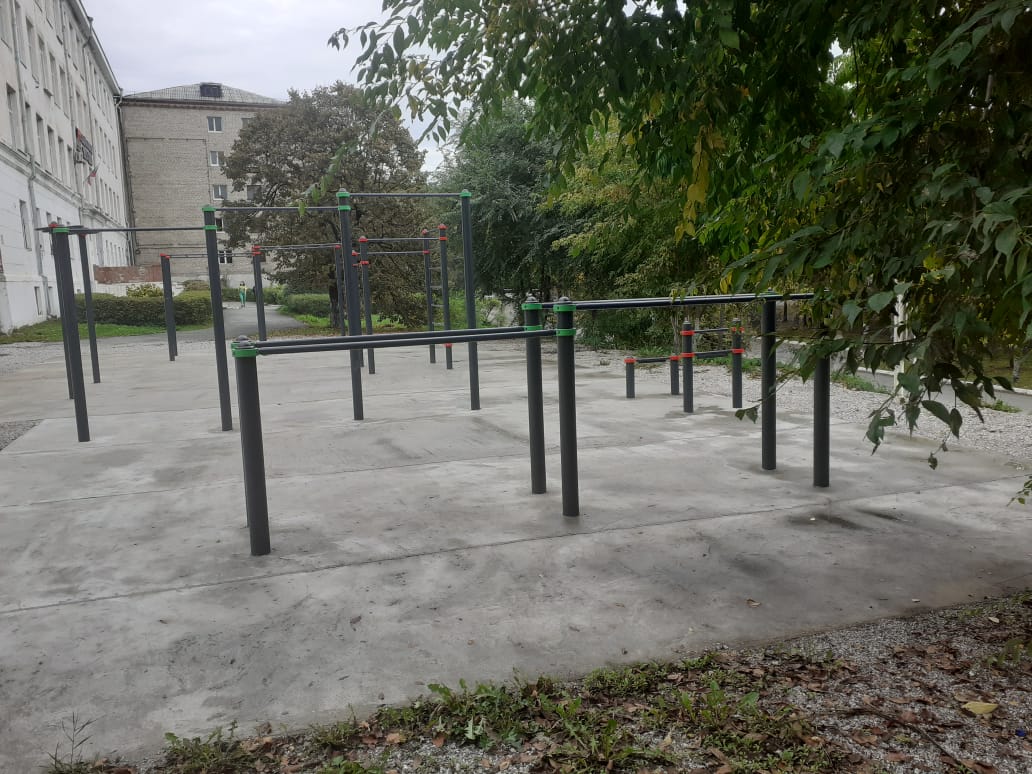 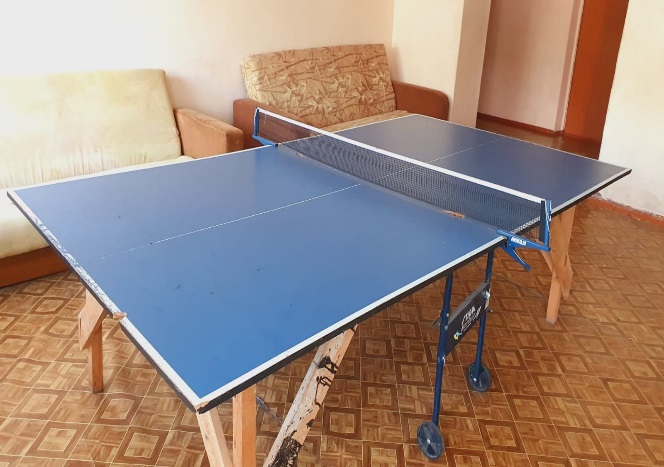 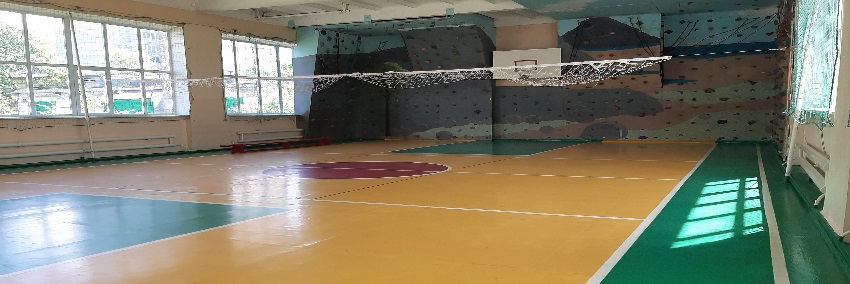 20
Материально-техническая база колледжа
Актовый зал
Предназначен для: 
студентов отделений всех форм обучения и специальностей

Позволяет:
организовывать и проводить общеколледжные мероприятия по воспитательному направлению
        колледжа
организовывать и проводить краевые мероприятия в рамках  работы Стажировочной площадки 
 





Оборудование: 

 Светодиодный экран
Усилитель с колонками 
Микшер
 Устройство беспроводных микрофонов
 Микрофоны и стойки
Ноутбук
 230 посадочных мест
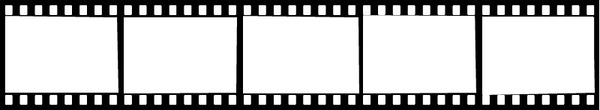 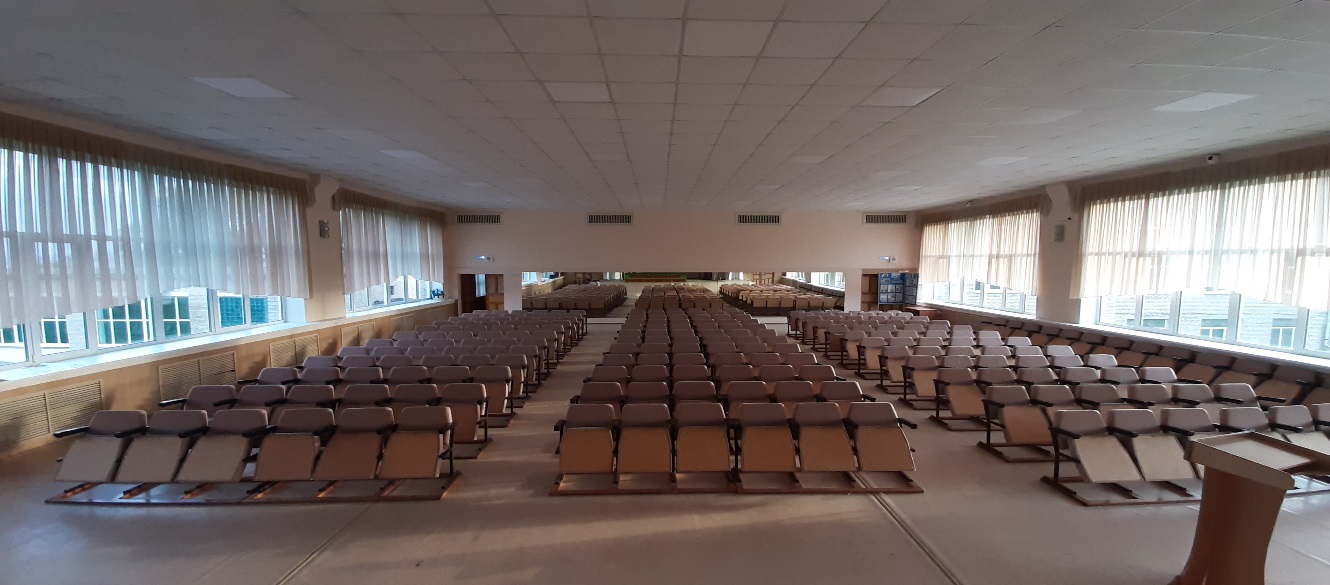 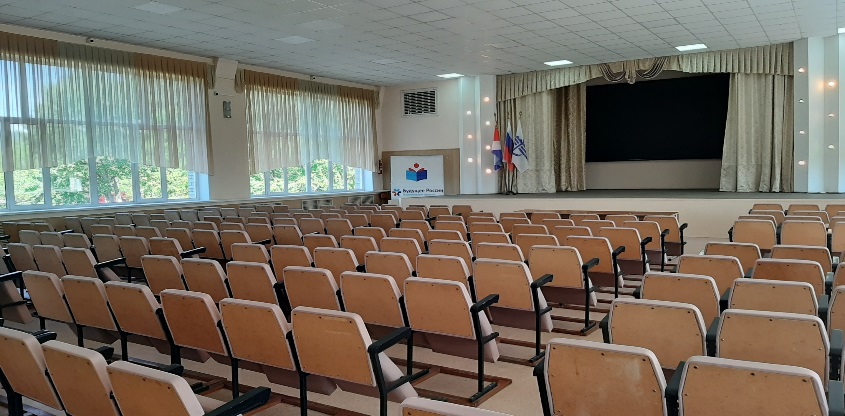 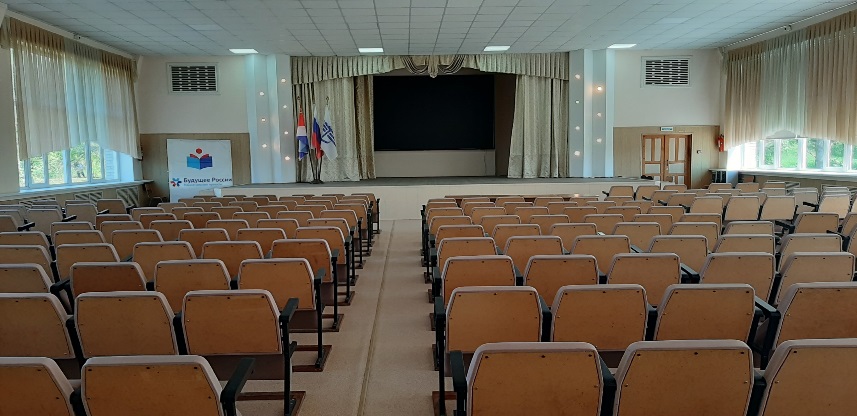 21
Материально-техническая база колледжа
Общежития колледжа
общежития для проживания студентов находятся по адресам: по ул. Находкинский проспект -44, ул. Дзержинского -9
предназначены для студентов  отделений очной формы обучения  всех специальностей
 количество койко-мест- 304









Оборудование и помещения: 

Мебель (в комнатах общежития)
Электрические титаны (в постирочной и душевой)
Стиральные машинки (в постирочной)
 Электрические печки (в кухне)
 Душевые комнаты
Комната отдыха 
Спортивный зал
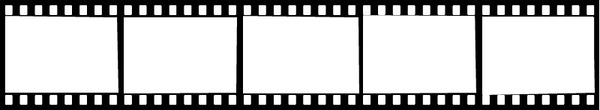 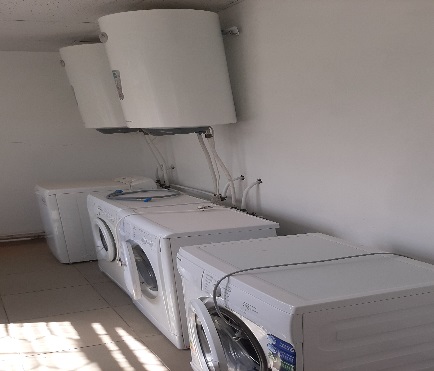 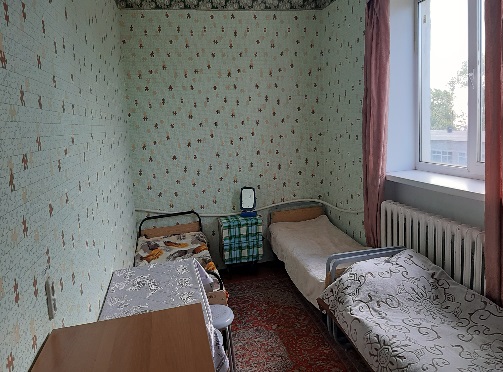 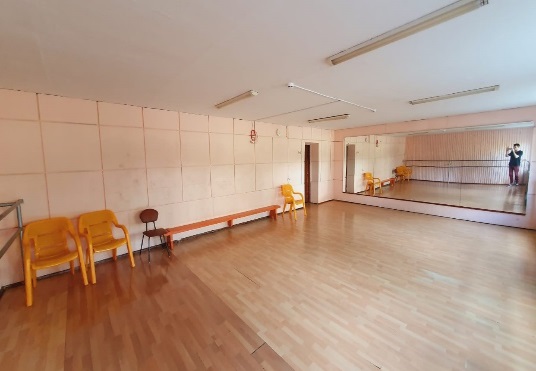 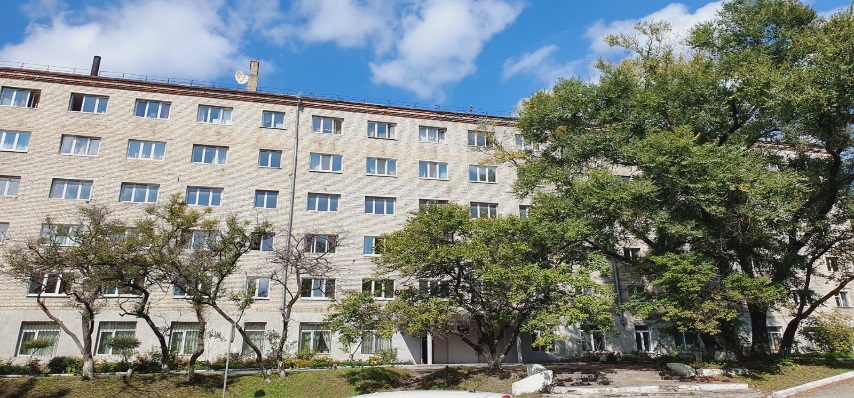 22
Материально-техническая база колледжа
Столовые и буфет  колледжа
Предназначены для: 
студентов отделений  всех форм обучения и специальностей
Столовые находятся по адресам: ул. Дзержинского 9, Находкинский проспект 44, ул. Пирогова17

Позволяют:
организовать питание обучающихся и преподавателей
 организовать бесплатное питание студентам, проживающим в общежитии и имеющим категорию, подтверждённую документами



      
 Оборудование: 

Посадочные места -180 мест (3 столовые)
Электроплиты
Разделочные столы 
Холодильное оборудование
Духовые шкафы
Электрическая сковорода
Мойки для посуды
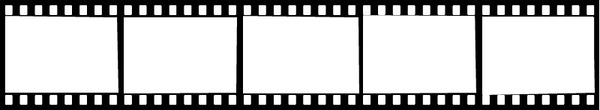 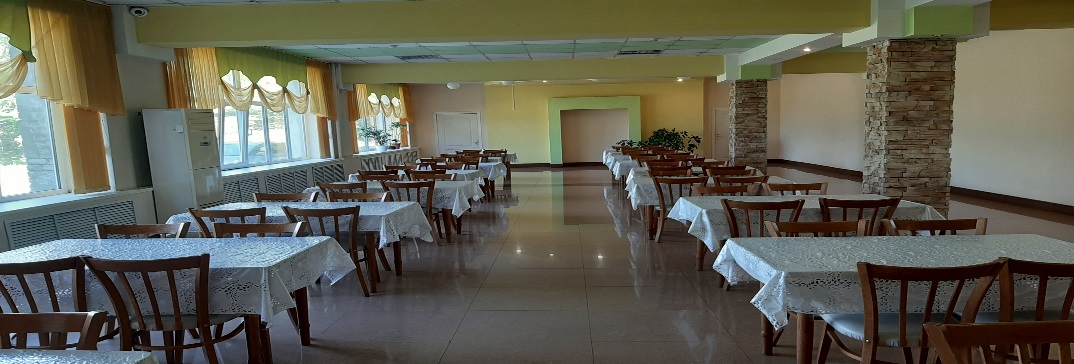 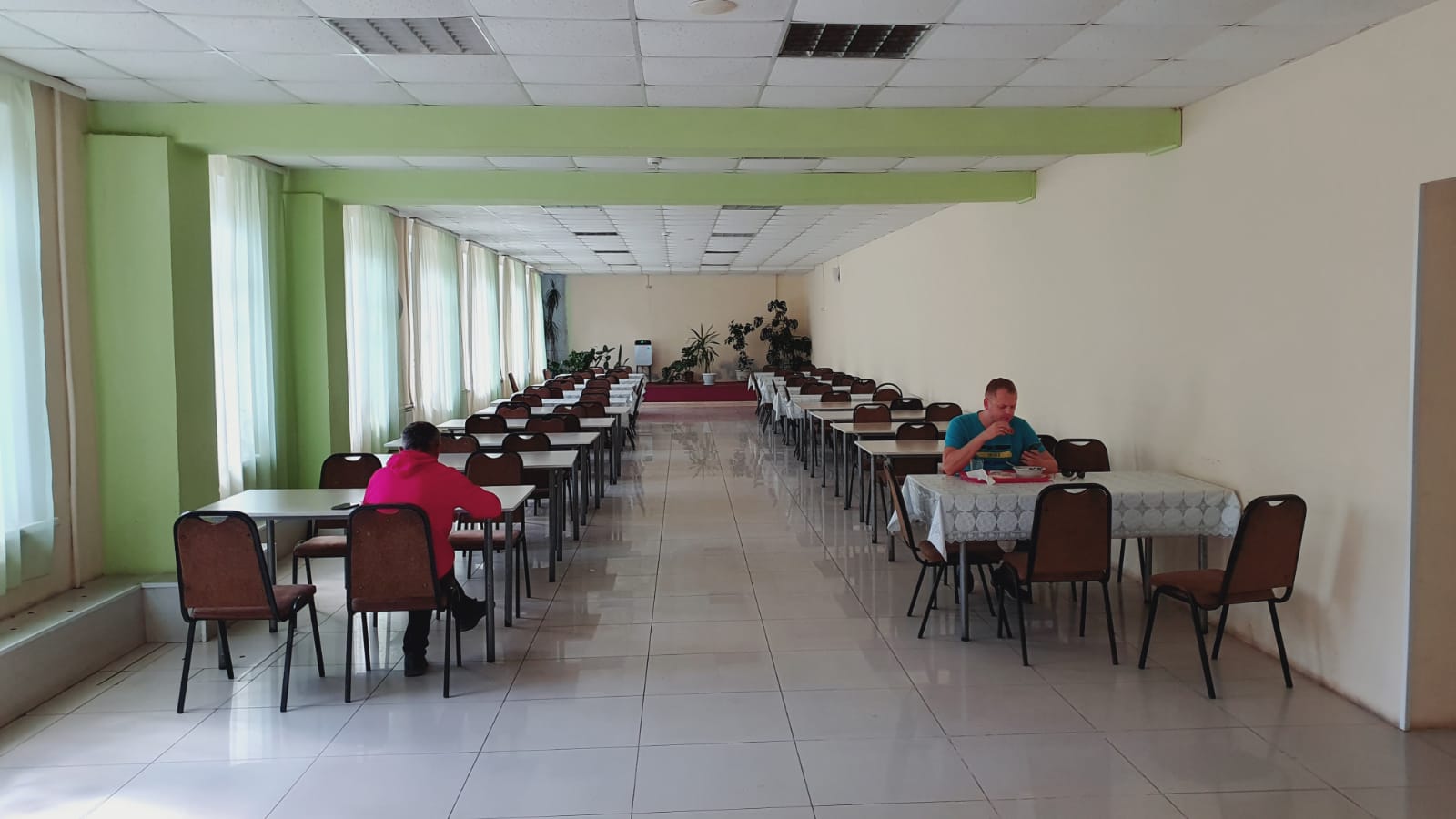 23